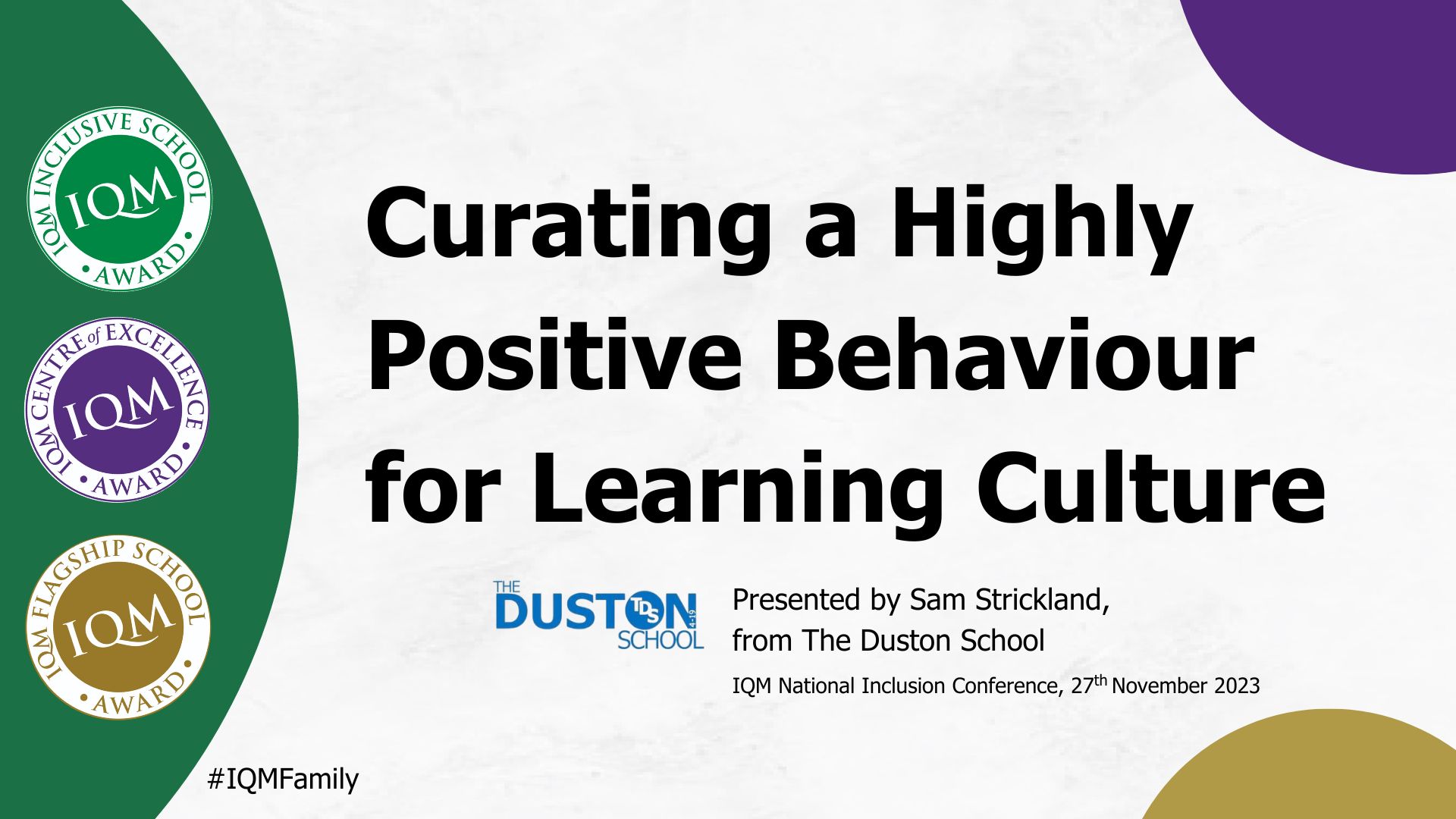 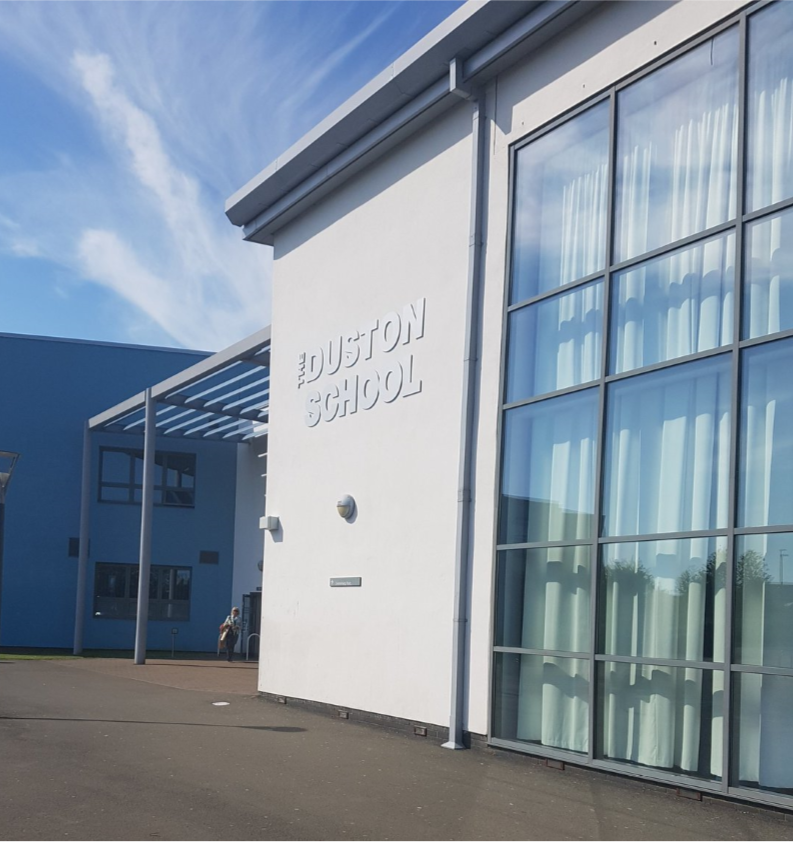 Ofsted Good School
Heavily Over-subscribed
27th Most Improved School Nationally
Nationally Acclaimed
ACE School of Character
CCF Troop
IIP Gold School
IQM Flagship School
Positive Impact Centre
Behaviour Hub Lead School Designation
GEC School
ResearchED Northampton
Exemplary Leaders School
PKC School
Inspiring Leaders Network
DI Hub Case Study School
Aspiration - Resilience - Respect
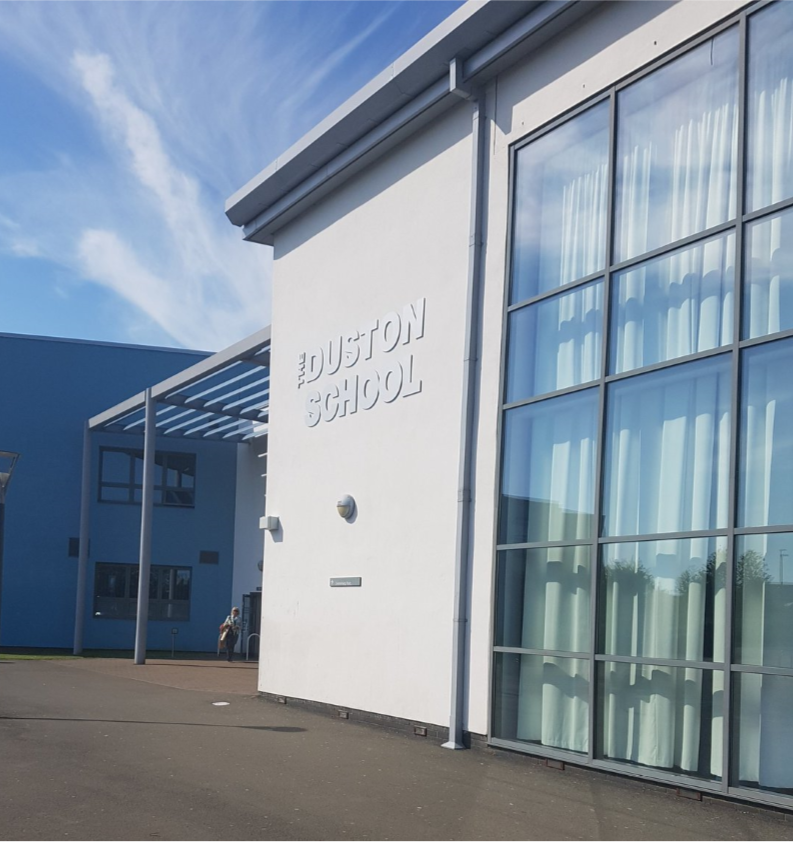 Behaviour Hub – Common Issues
Aspiration - Resilience - Respect
The Duston School Five Year Plan
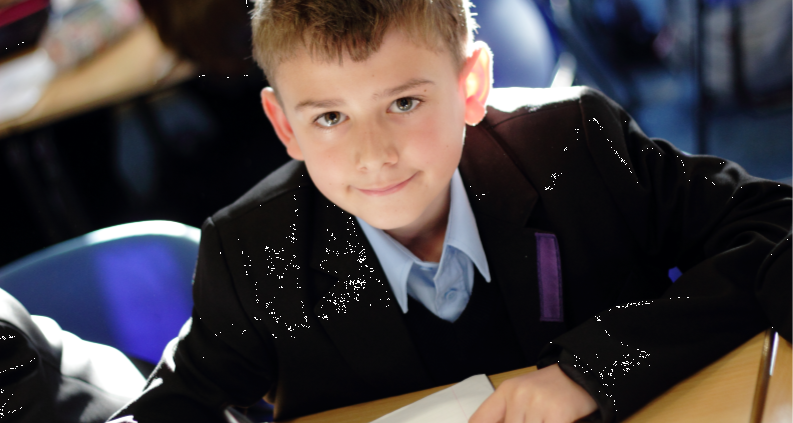 SIP 2023 – 2024: Driving The Enacted Curriculum
Welcome to 
The Duston School

Principal: 
Mr Sam Strickland
Dream - Believe - Achieve
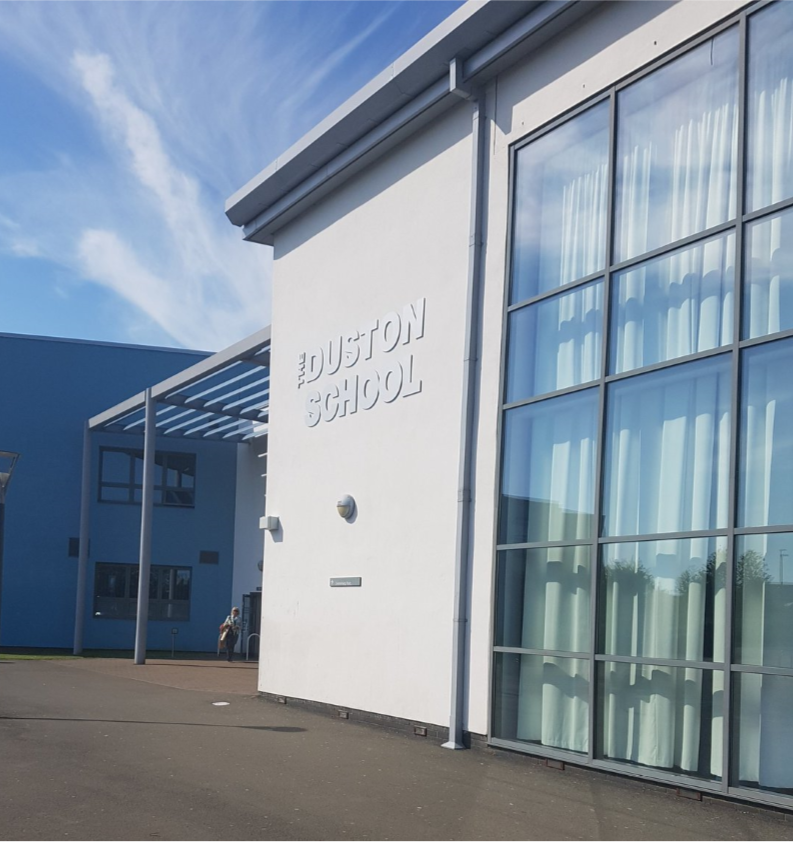 You permit what you promote

You promote what you permit
Aspiration - Resilience - Respect
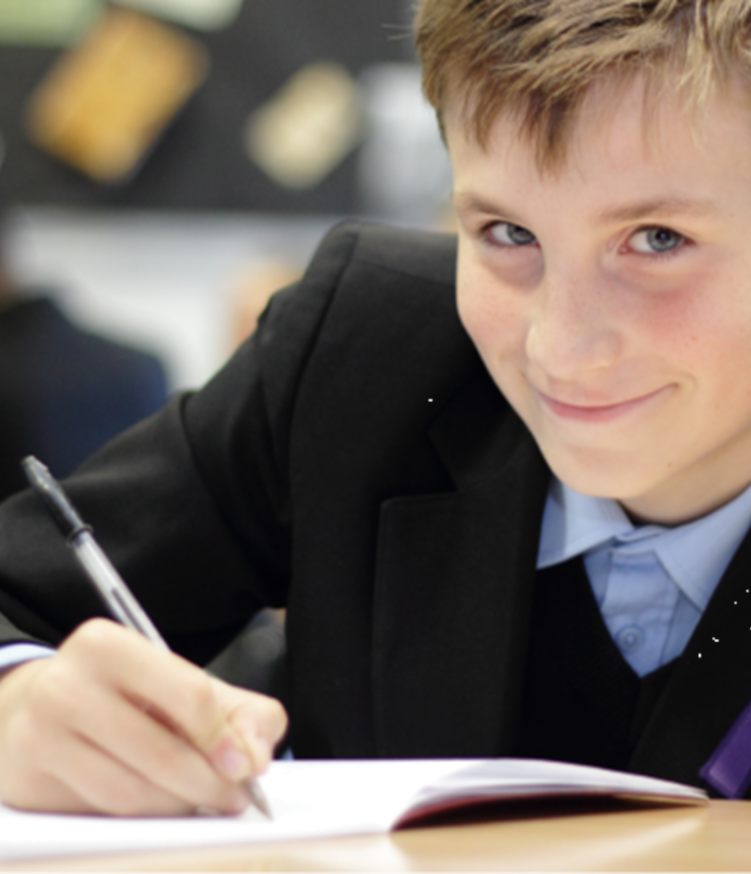 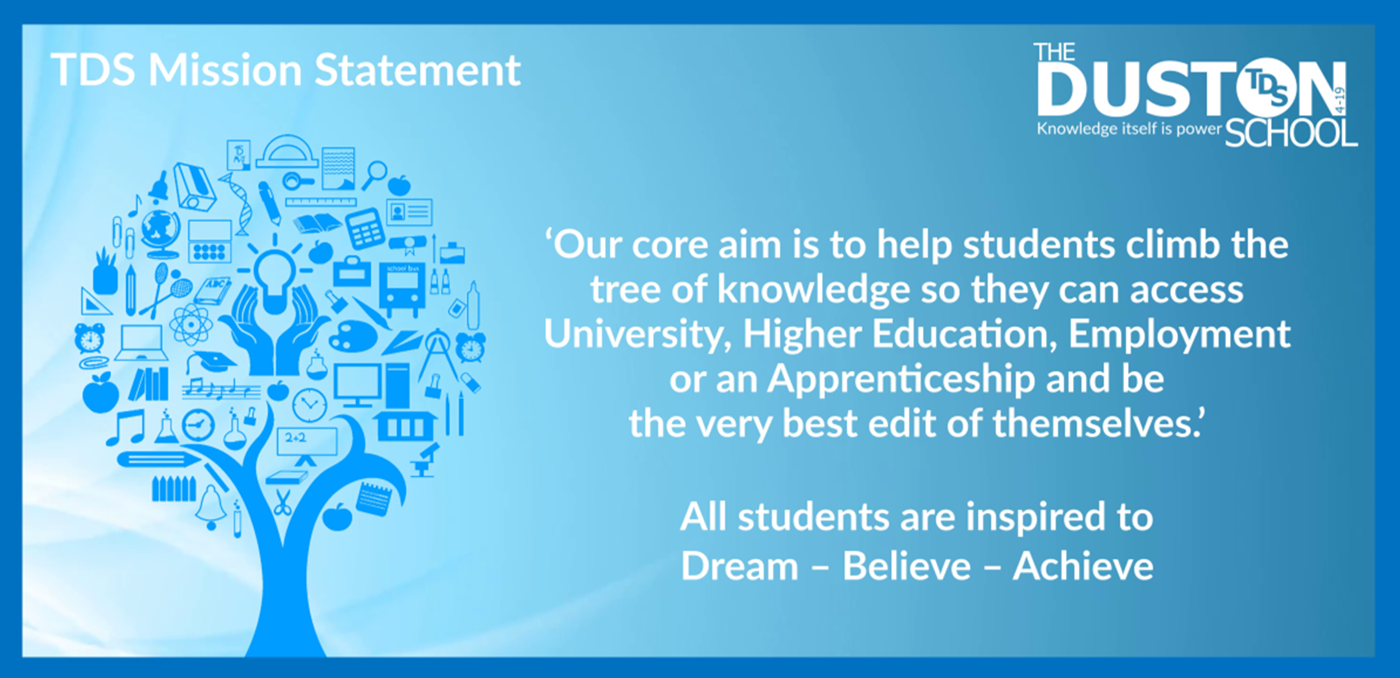 Dream - Believe - Achieve
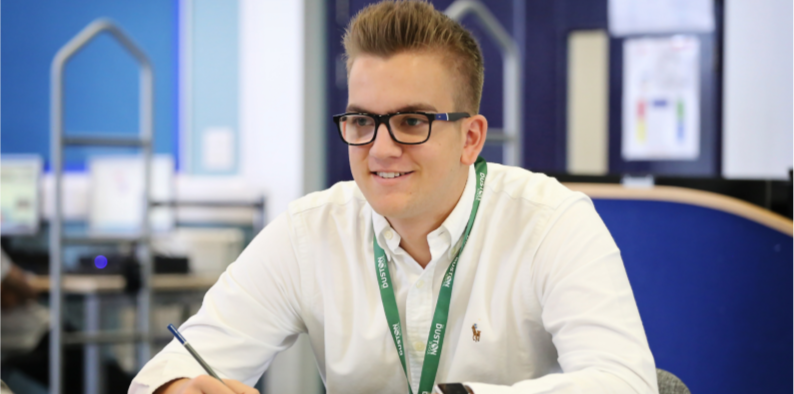 TDS ETHOS
Supportive Environment
All work together
Mutual Respect
Respect for the School and the Community
No shouting
Focus on preparing students for the adult world
A ‘can do’ culture
Inclusive
Welcome to 
The Duston School

Principal: 
Mr Sam Strickland
Aspiration - Resilience - Respect
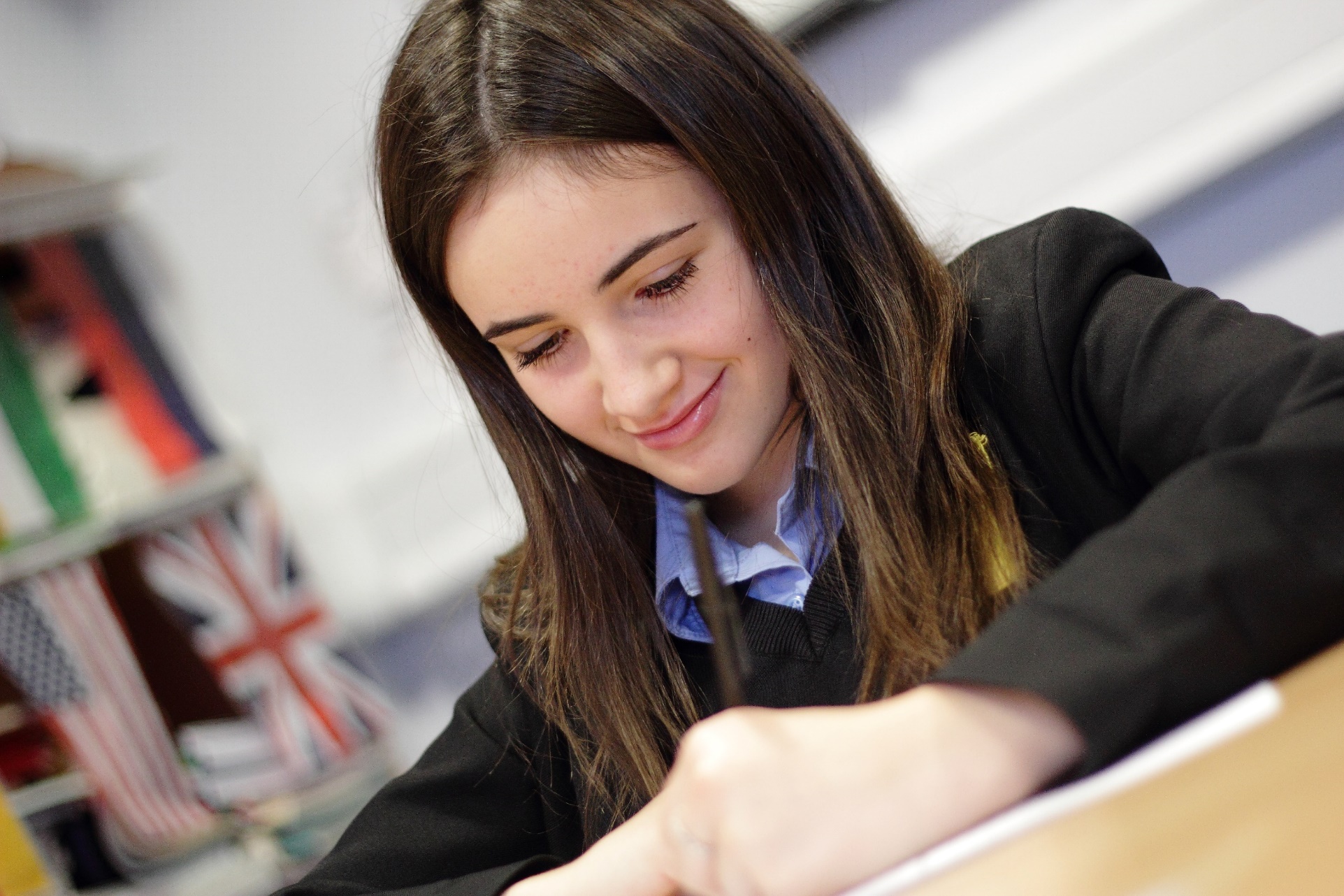 SUPPORTING THE ETHOS
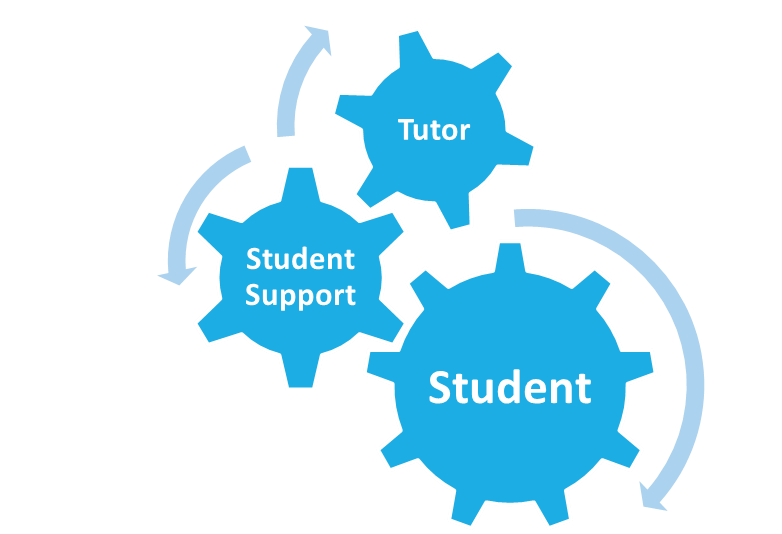 Tutors 
ADOY/ DOY 
Assistant Principal 
Vice Principal
Student/ Family Welfare Team
Positive Impact Centre (PIC)
SENDCo
Knowledge itself is power
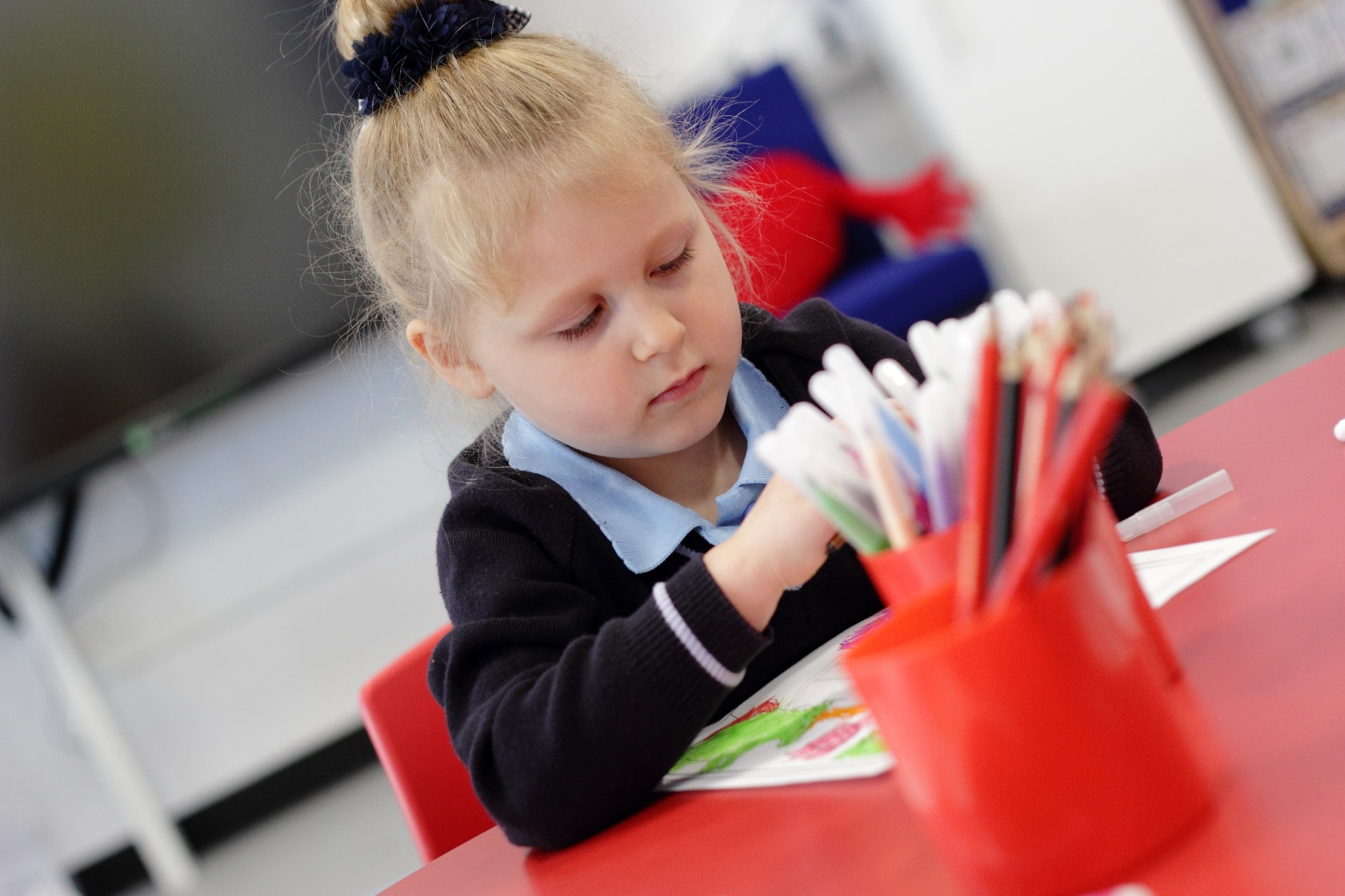 THE ROLE OF THE TUTOR
Tutors are pivotal to the student’s success.
 They act as an advocate on behalf of the student.
 Adopt a positive attitude and develop a positive relationship.
 Tutor meets daily with their tutor group. 
 Parent and carers can directly contact the tutor.
 Weekly assemblies.
Aspiration - Resilience - Respect
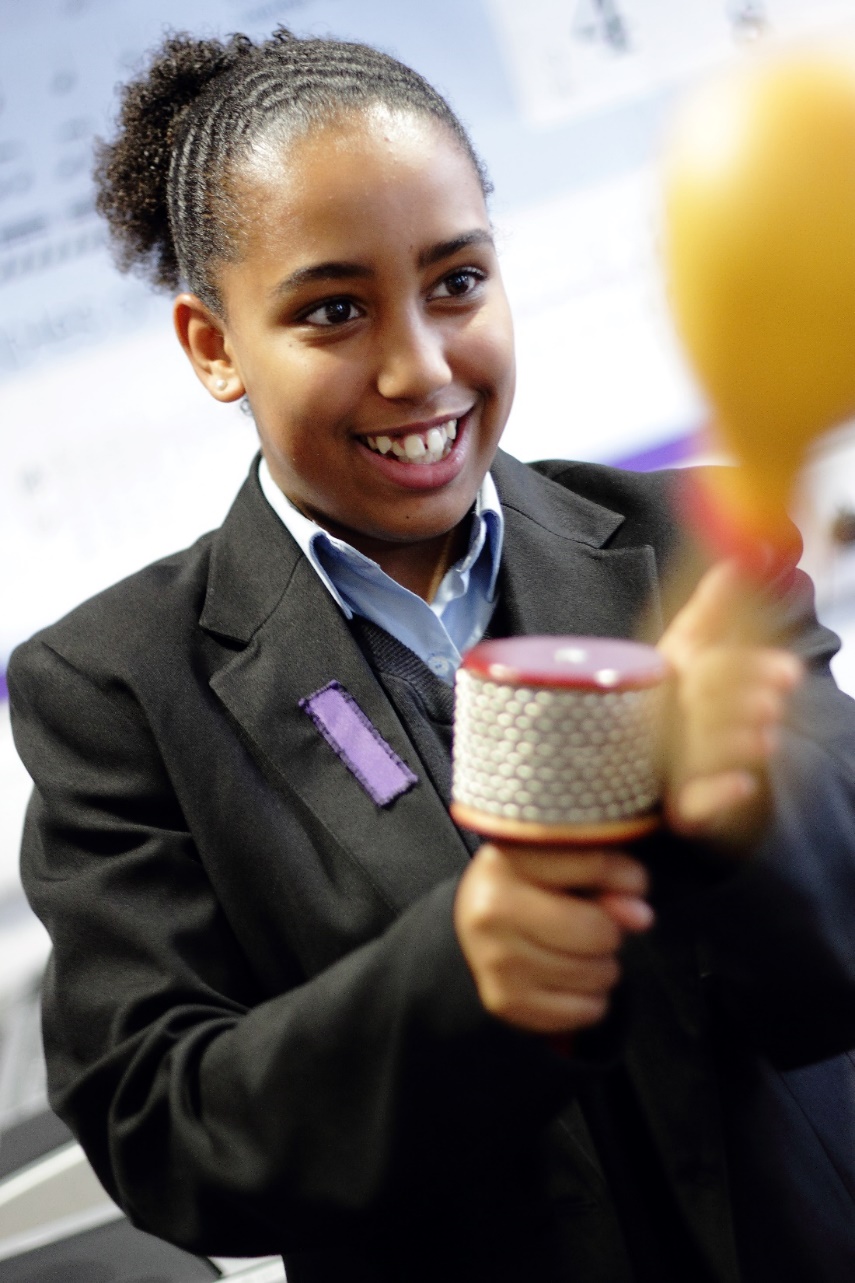 TUTOR TIME AND ASSEMBLIES
Tutor time will follow 5 key activities per week:

1: Literacy: BIG Reads before you leave Duston
2: PSHE
3: Year group assemblies
4: Character Session, including PSHE
5: Academic Reads
6: Careers 
7: Unifrog Platform (P16)
8: Current Affairs (P16)
Welcome to 
The Duston School

Principal: 
Mr Sam Strickland
Dream - Believe - Achieve
Explicit swearing at a member of staff
Fighting
Bullying
Persistent oppositional defiance
Persistent truancy
Refusal to attend detention
Smoking on school site
Consuming or bringing in alcohol
Bringing illegal substances to school (and distributing)
Bringing a weapon to school
Assaulting a member of staff
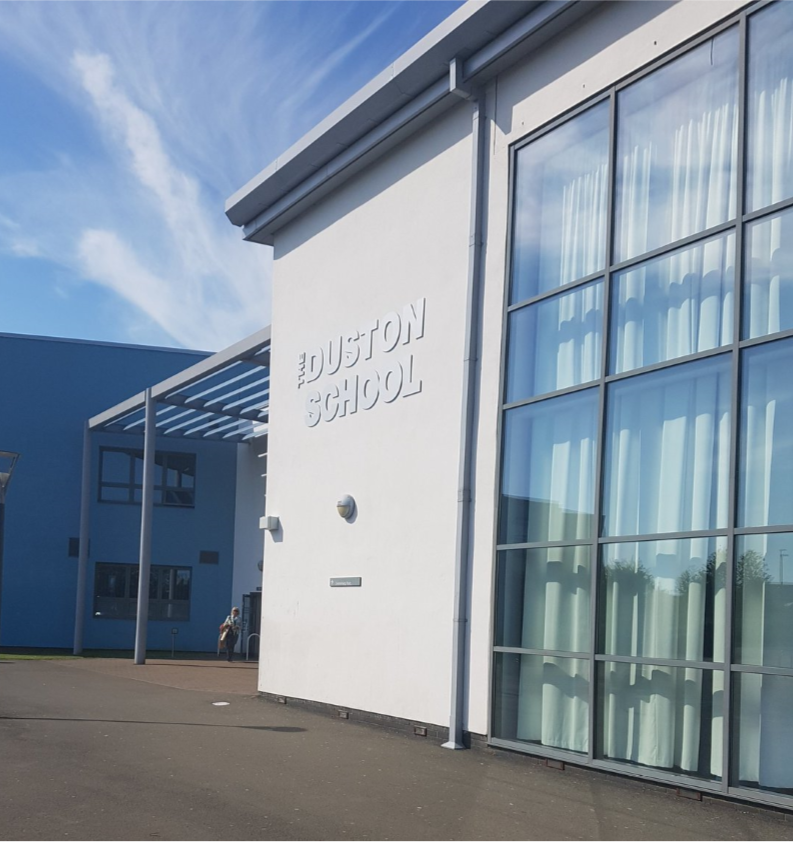 Knowledge itself is power
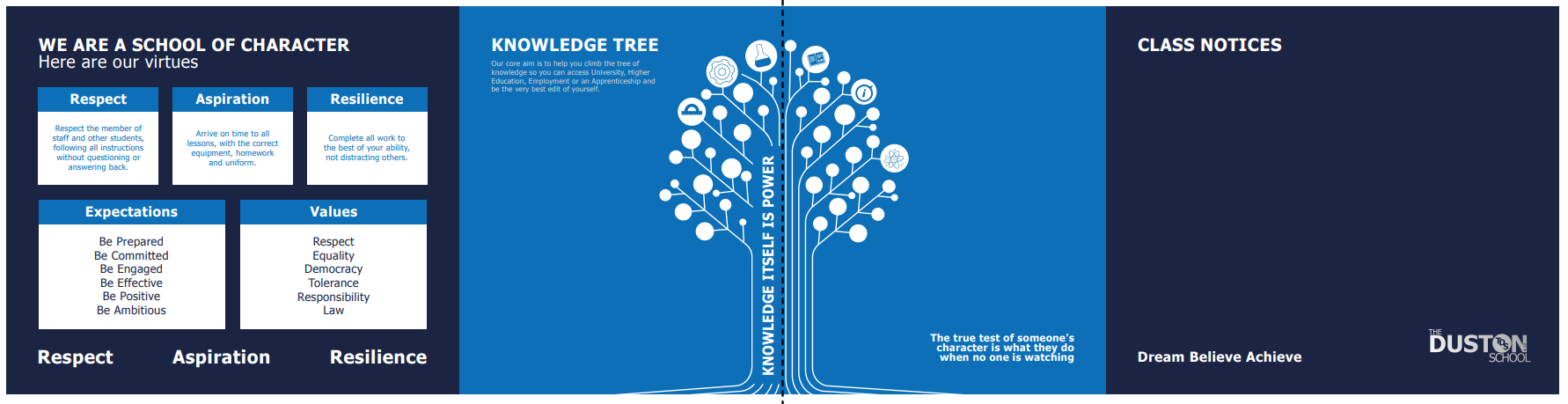 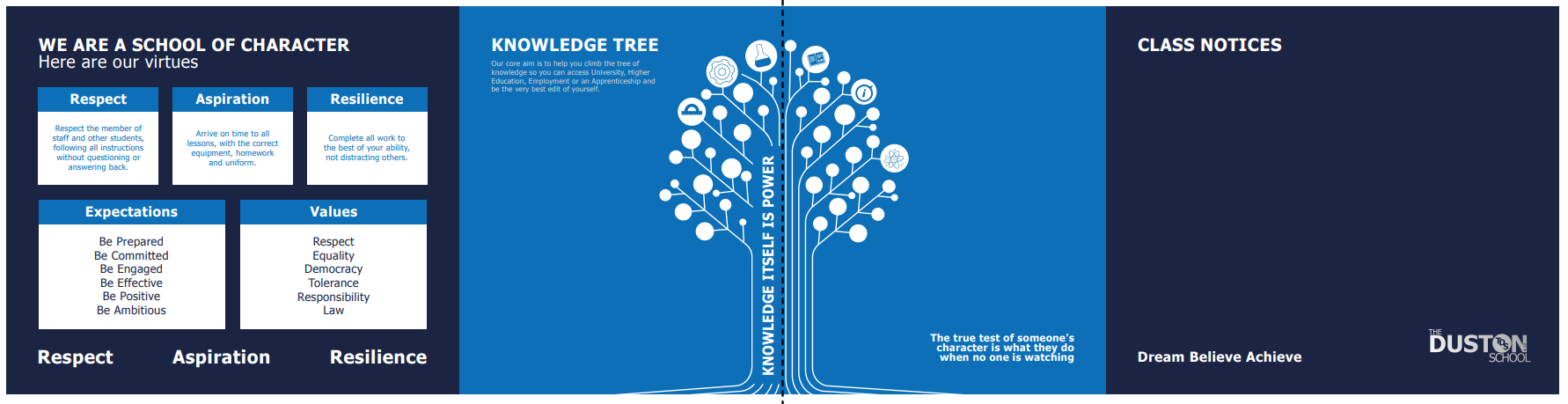 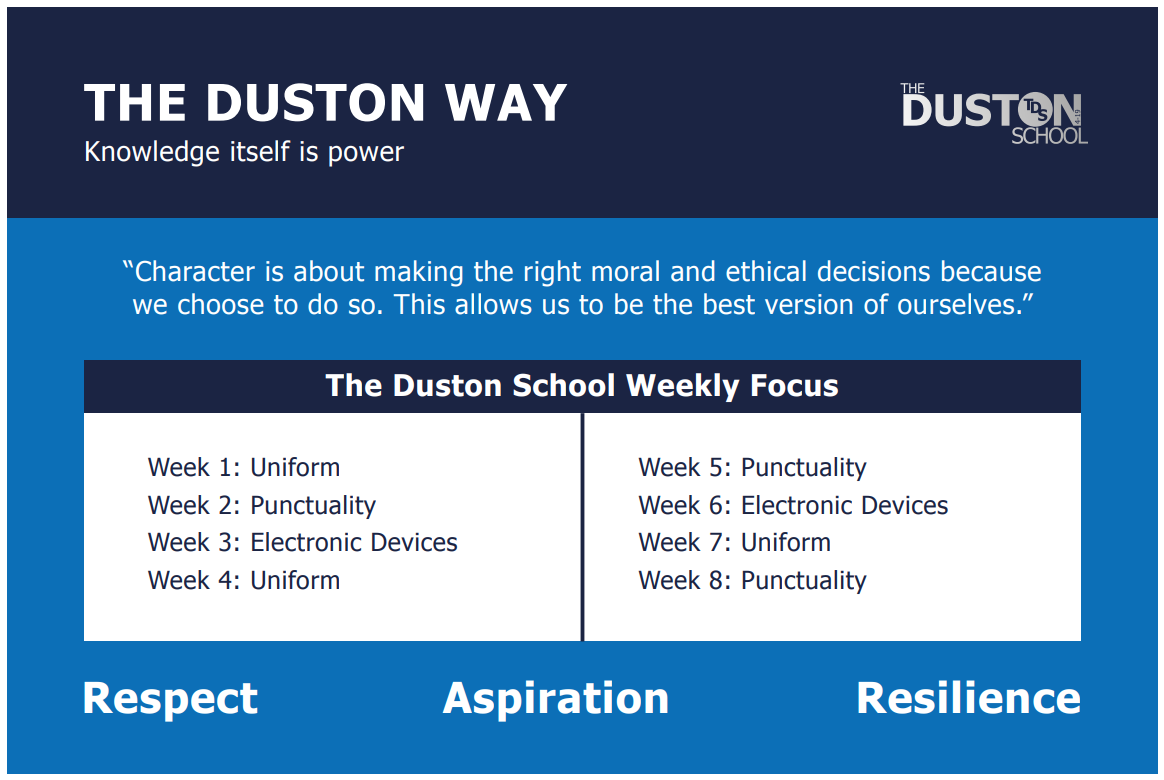 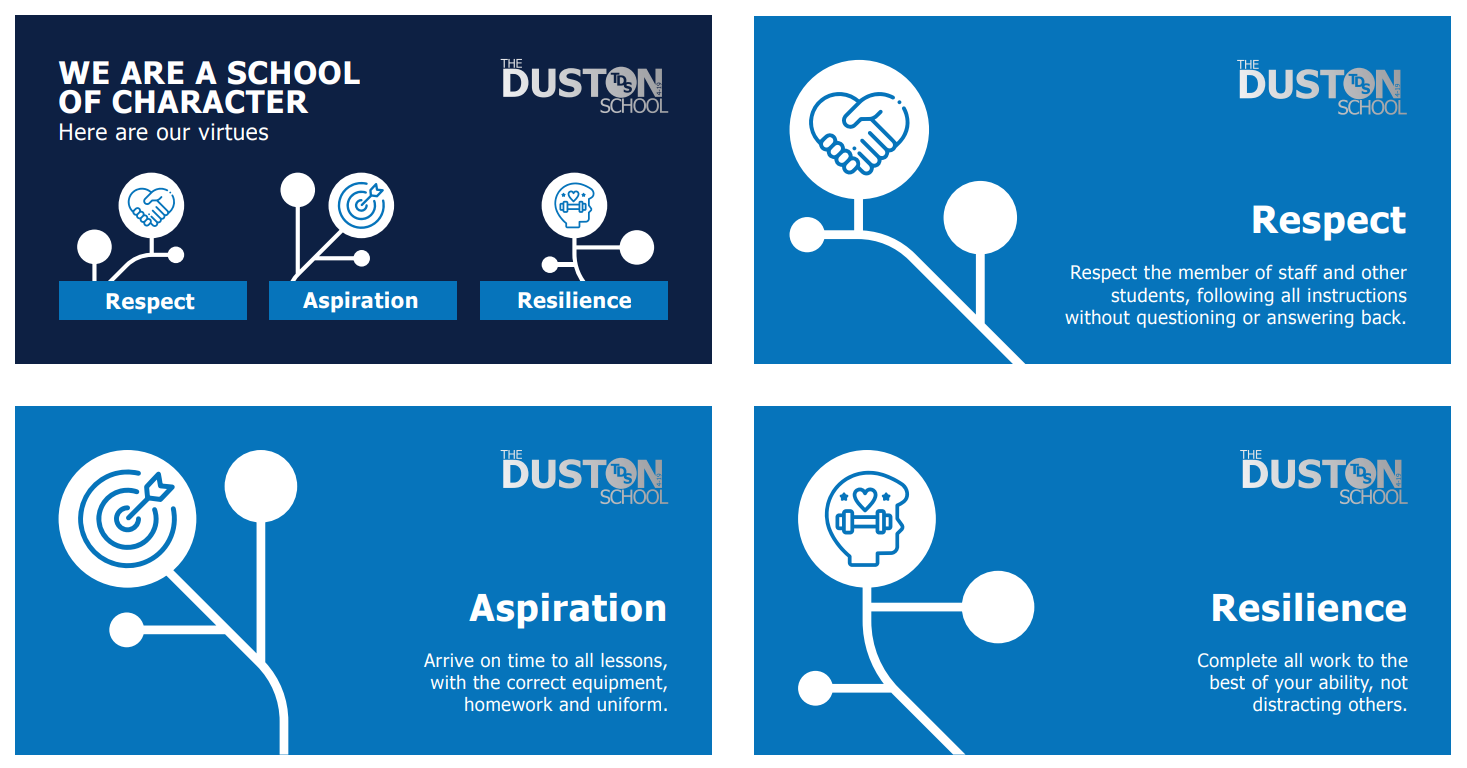 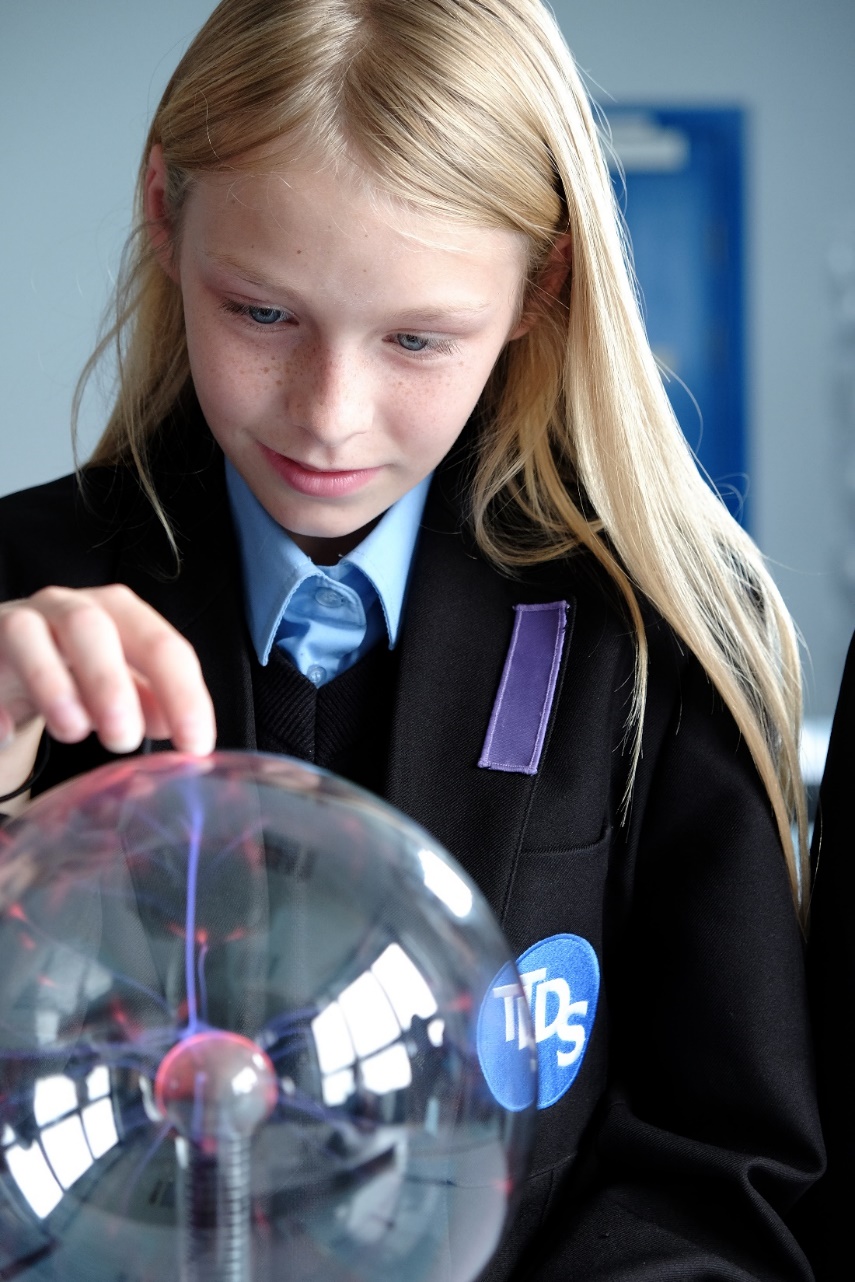 STUDENT CARE STAGES
Welcome to 
The Duston School

Principal: 
Mr Sam Strickland
Running alongside this is graduated support for children with SEND (where applicable)
Knowledge itself is power
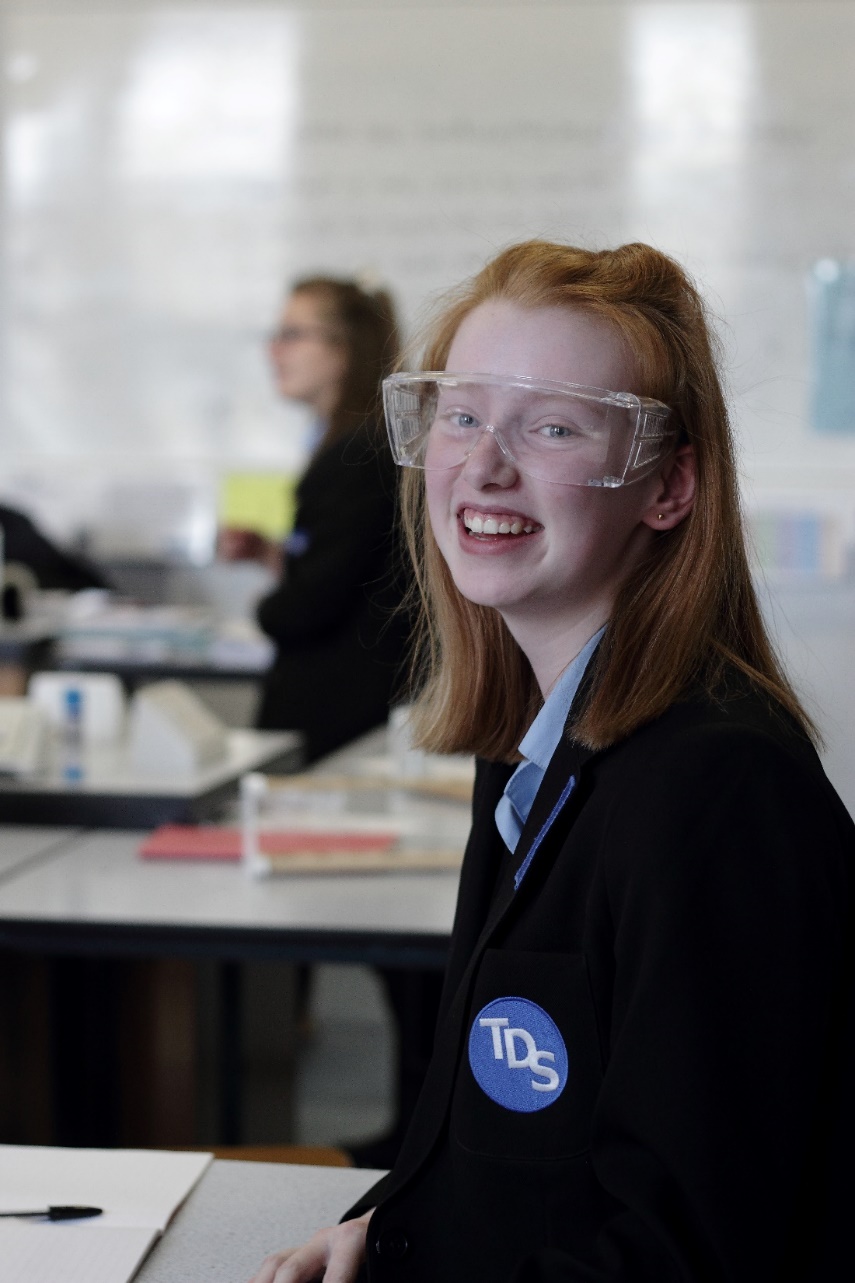 HOUSE AND REWARD SYSTEM
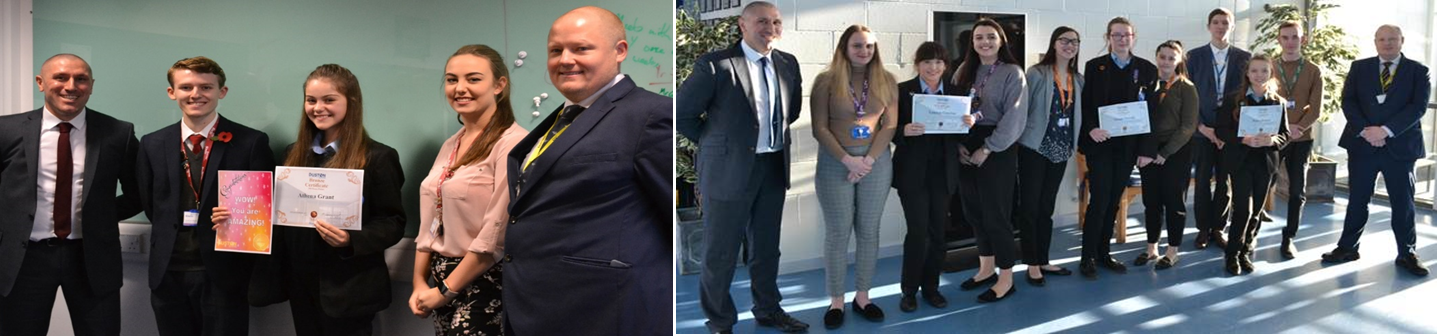 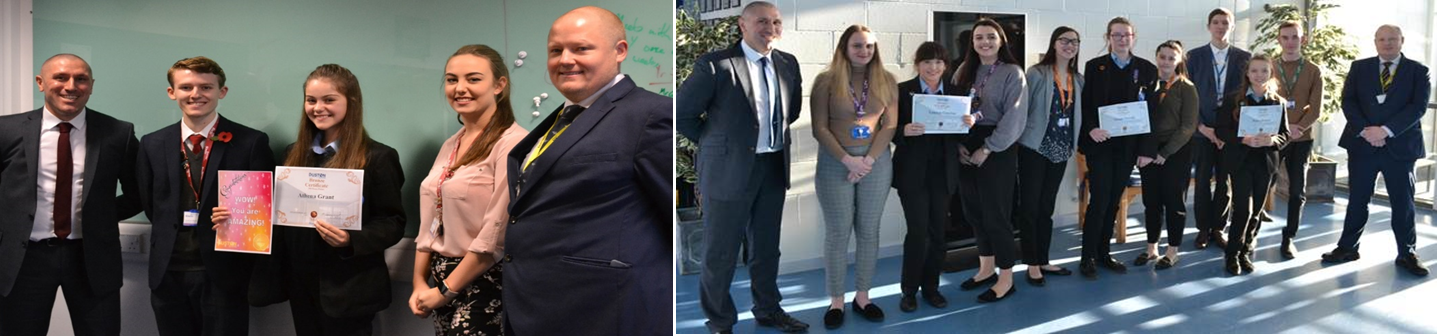 Welcome to 
The Duston School

Principal: 
Mr Sam Strickland
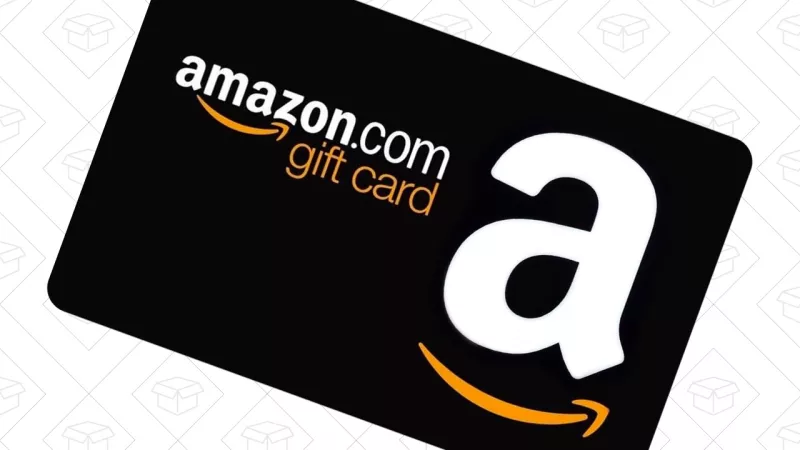 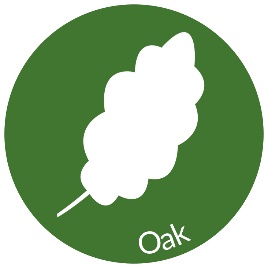 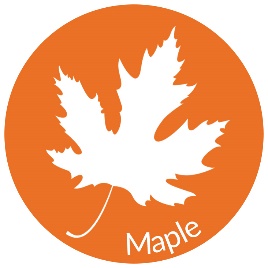 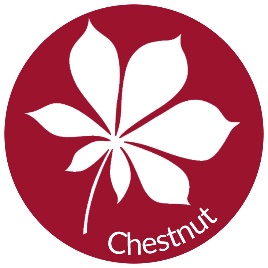 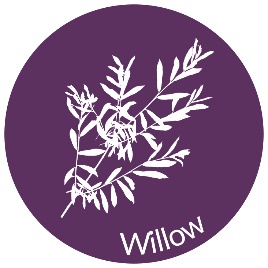 Dream - Believe - Achieve
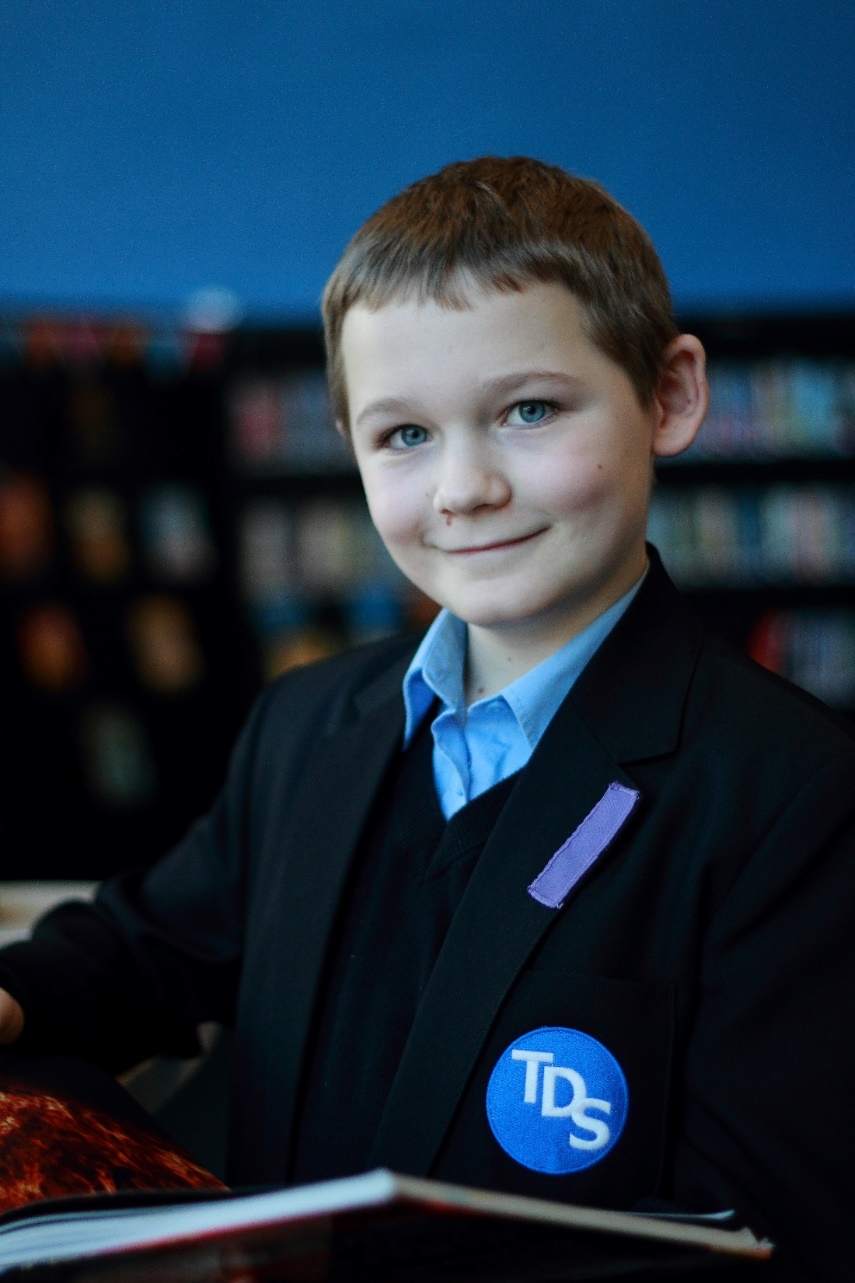 THE HOUSE SYSTEM AT TDS
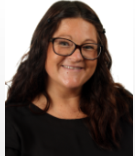 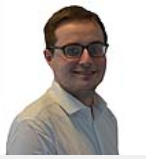 Welcome to 
The Duston School

Principal: 
Mr Sam Strickland
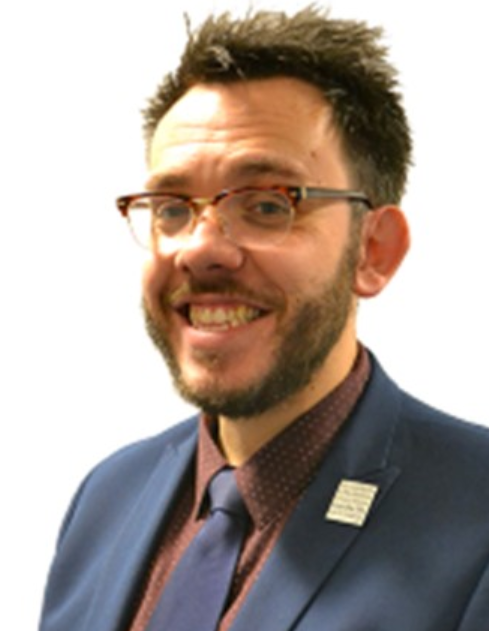 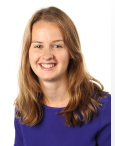 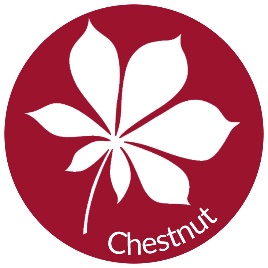 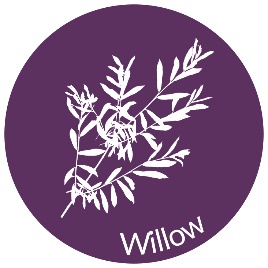 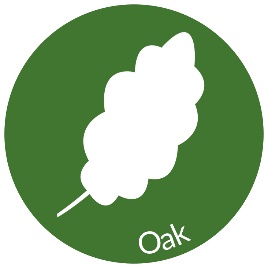 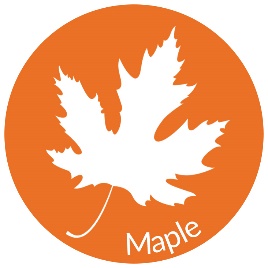 Aspiration - Resilience - Respect
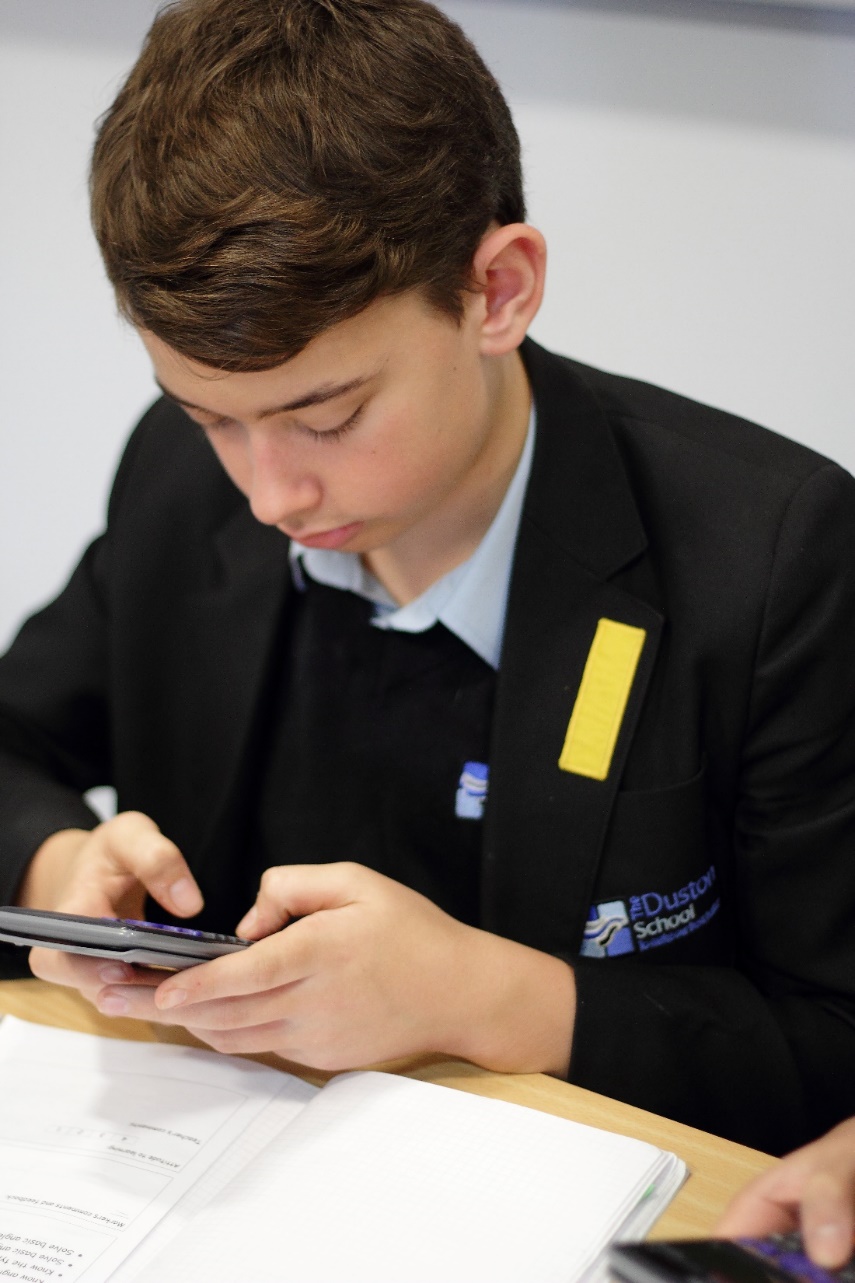 HOUSE NAMES AND MOTTOS
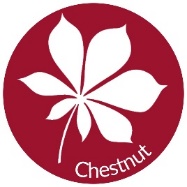 Chestnut   
 “Determination today leads to success tomorrow” 

Maple
 “Don’t wait for opportunity; create it” 

Willow 
 “Winners don’t quit, quitters don’t win”

Oak 
“Through devotion unto fulfilment”
Welcome to 
The Duston School

Principal: 
Mr Sam Strickland
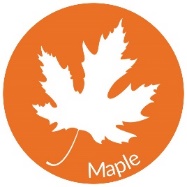 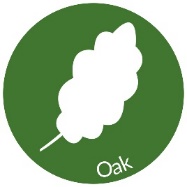 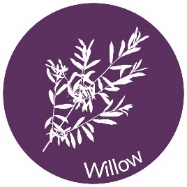 Knowledge itself is power
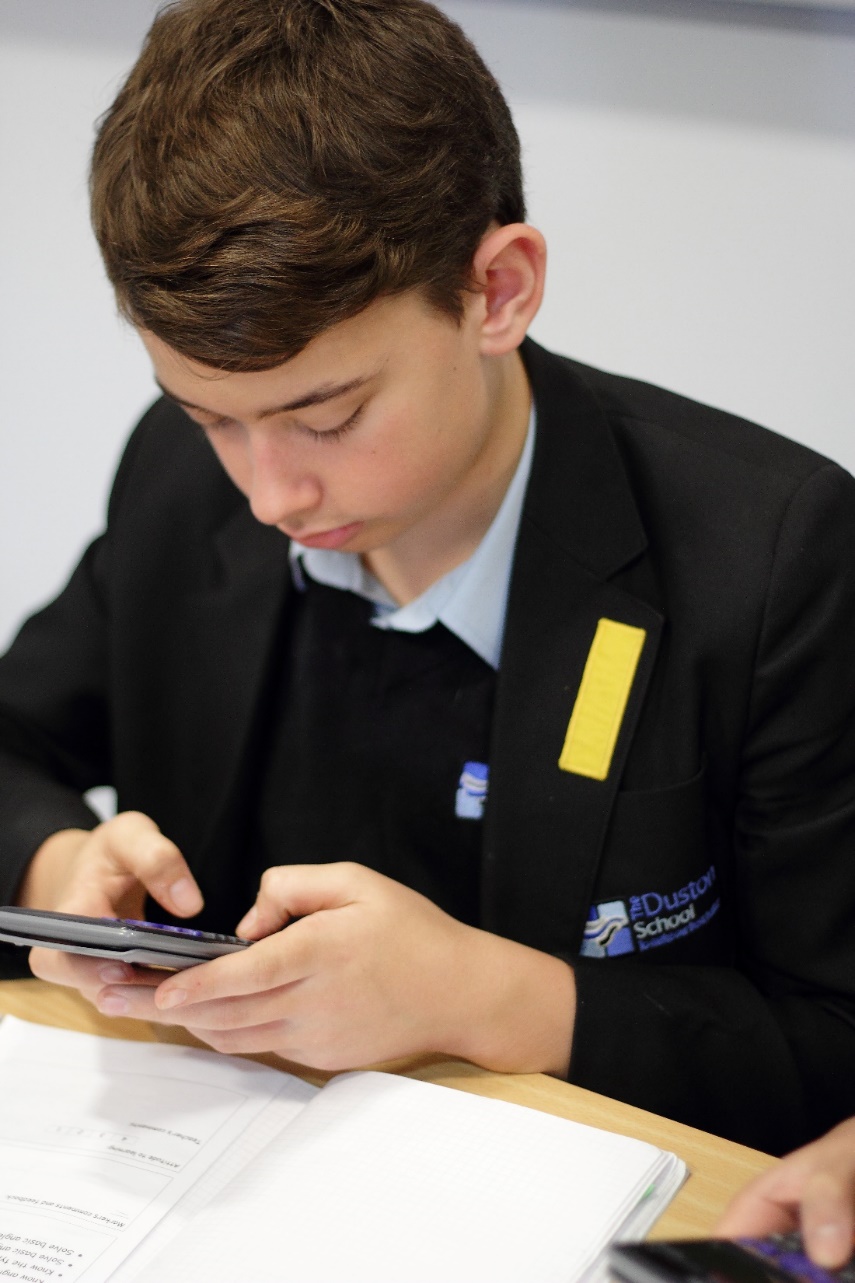 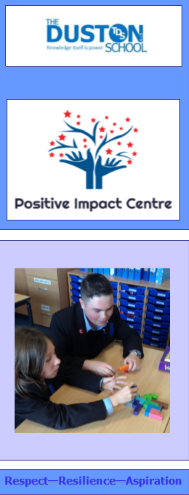 Positive Impact Centre (PIC)
Welcome to 
The Duston School

Principal: 
Mr Sam Strickland
The implementation of the ‘positive impact centre’, which provides personalised support for individuals and small groups of pupils, has helped a significant number of pupils to overcome their barriers to learning.                            
                                                                        Ofsted, October 2018
Knowledge itself is power
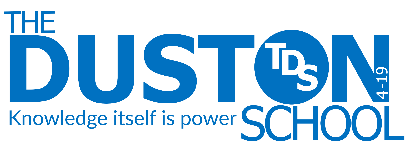 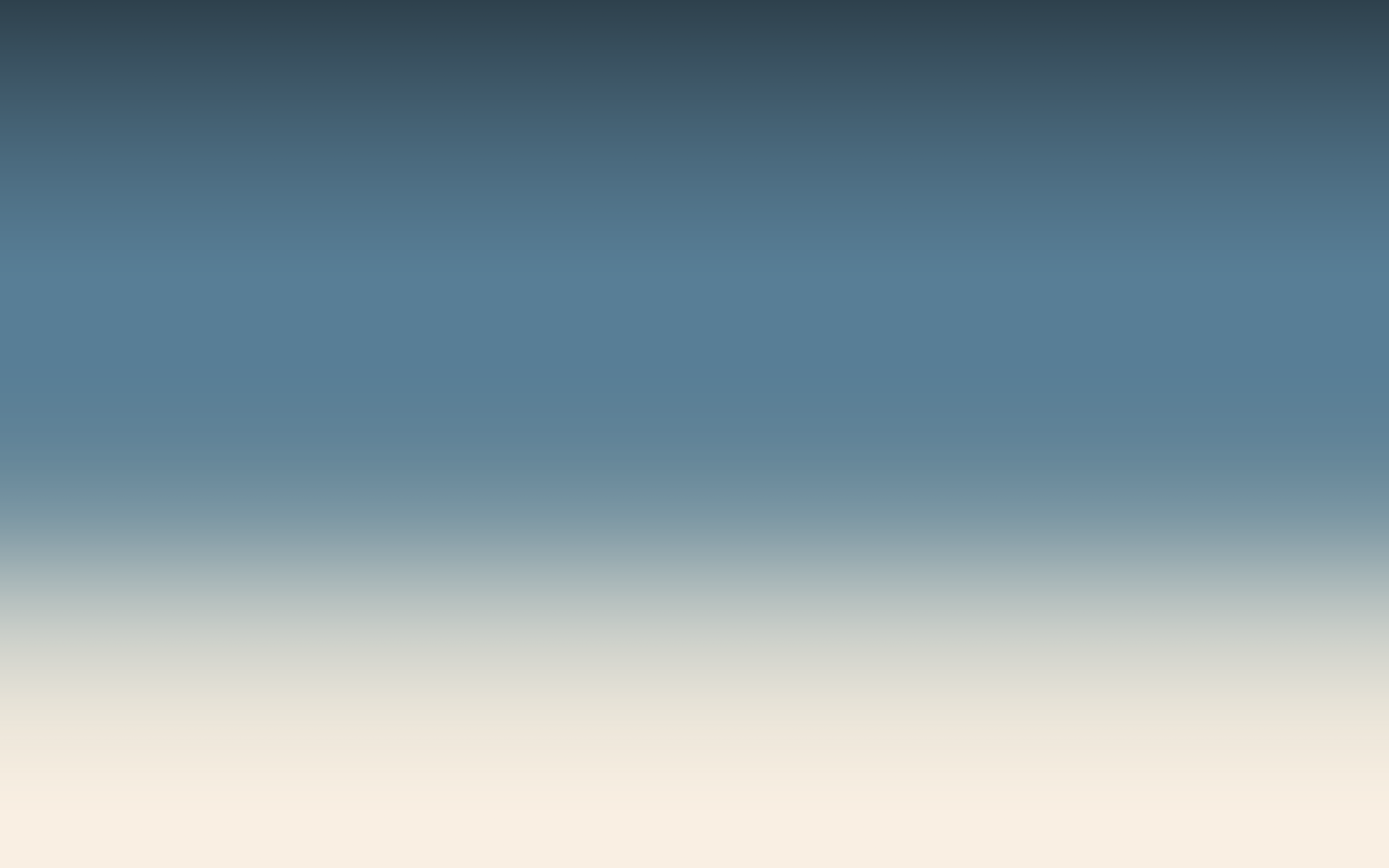 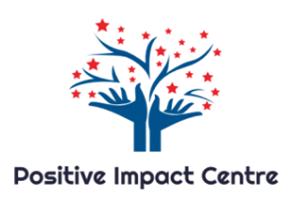 Alternative Provision 

(12 Week Full Time programme)
Phased return through PIC following exclusion/period of absence
School counselling 
(1-1 targeted support)
PIC Interventions

(Short term focus groups)
Nicola O’Brien - PIC Manager
Hannah Tee Deputy - PIC Manager
Georgia Perry - Assistant Principal
‘Ipsa scientia potestas est – Knowledge itself is power’
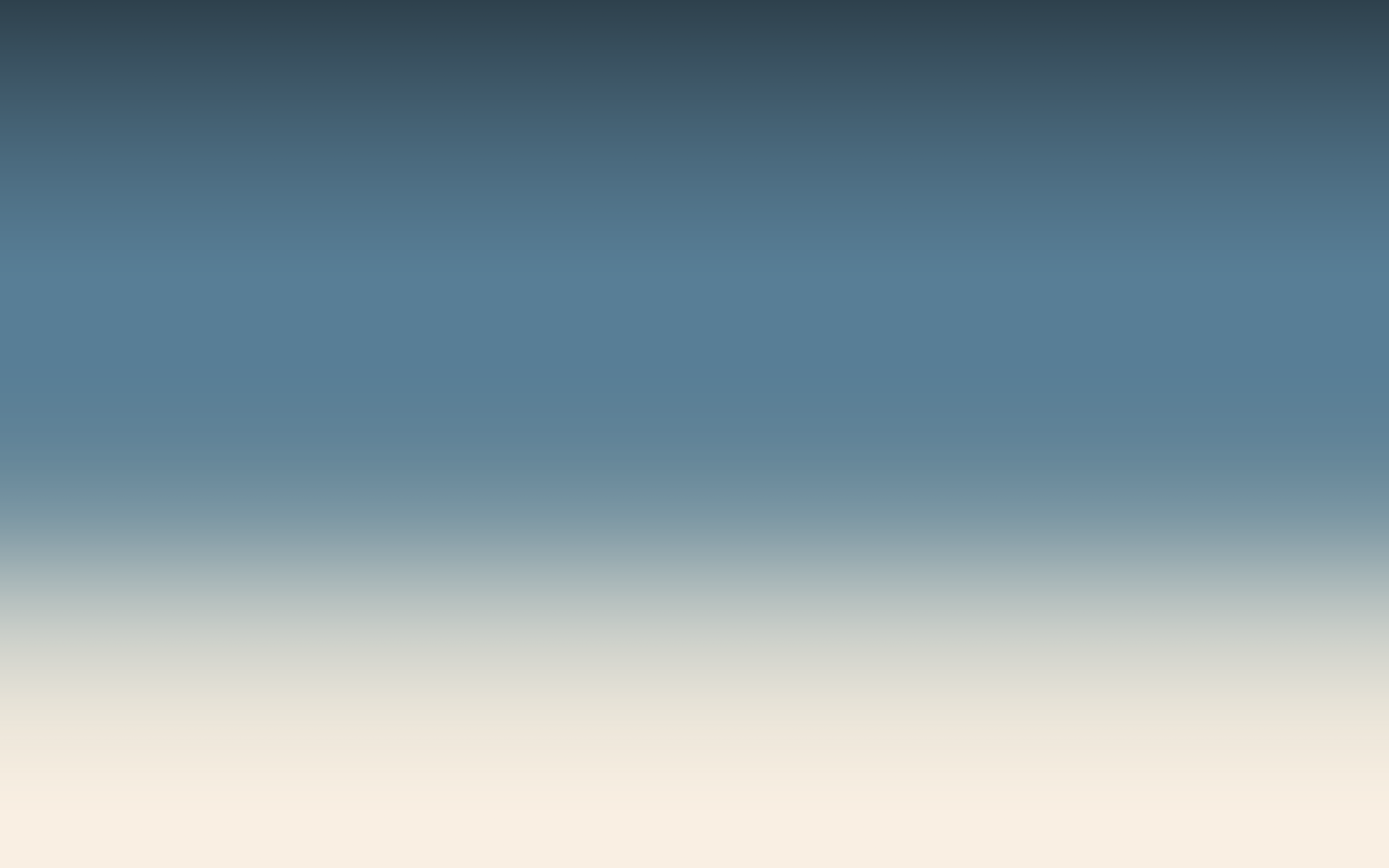 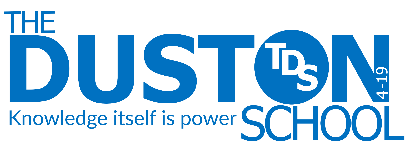 All interventions are offered for 1 hour per week, once a week.
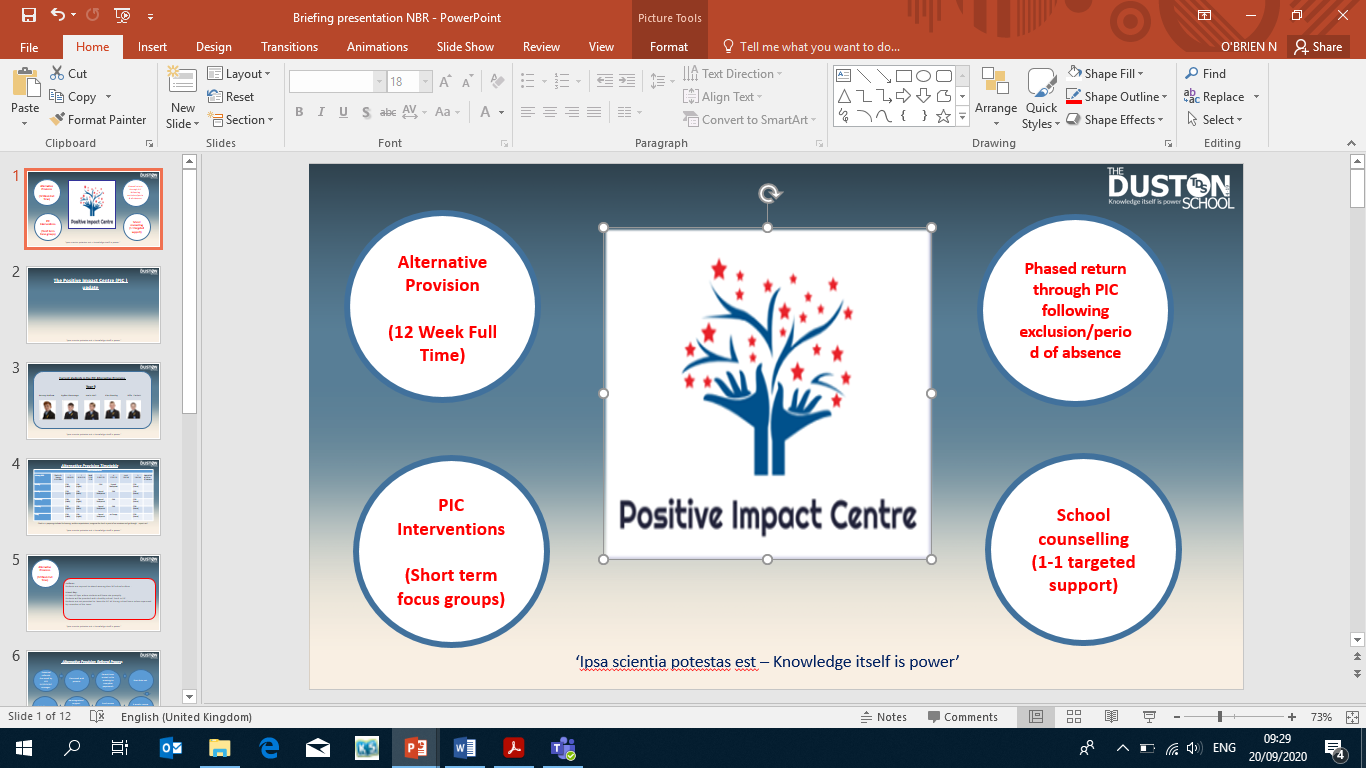 ‘Ipsa scientia potestas est – Knowledge itself is power’
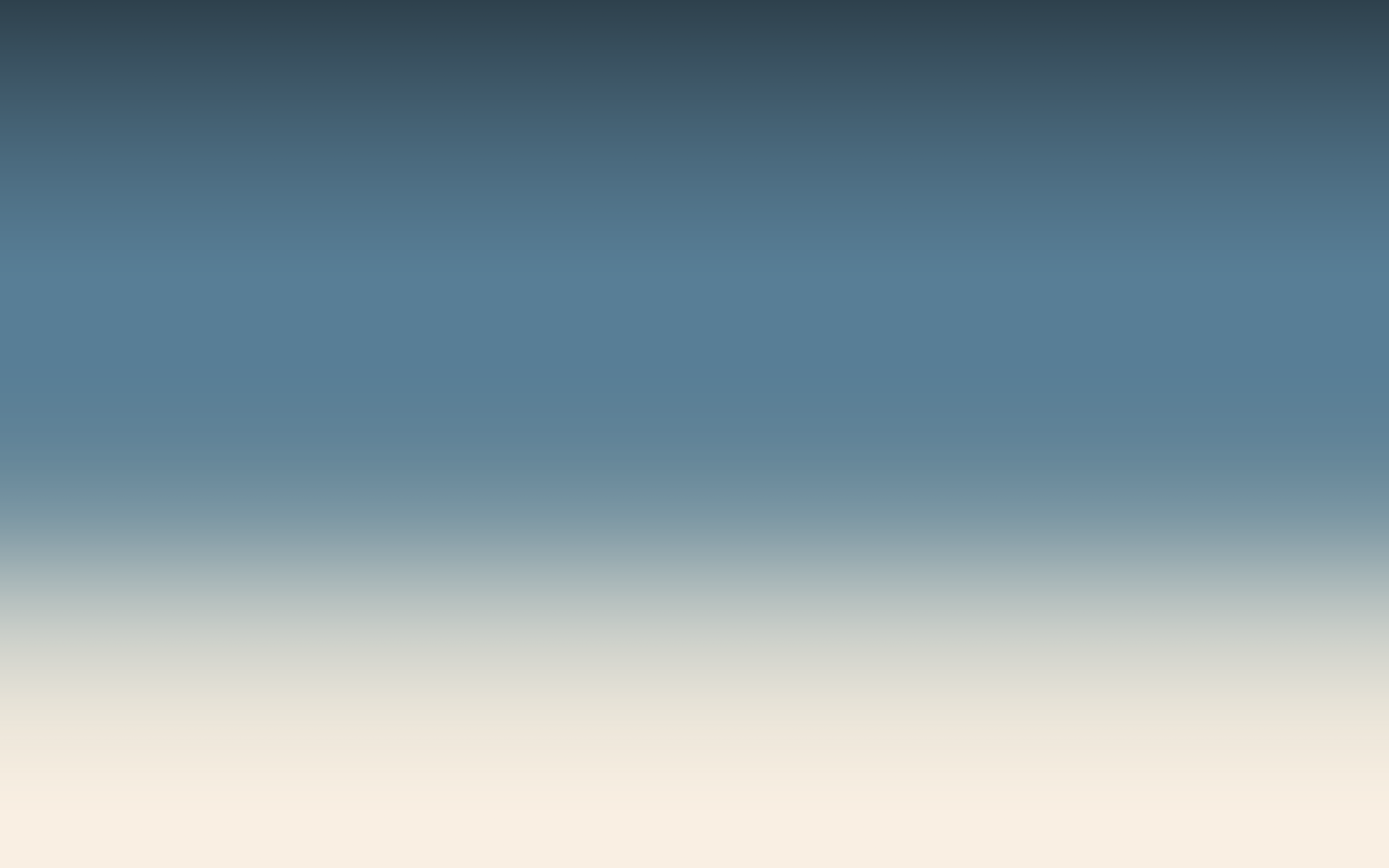 Reminder of the referral process
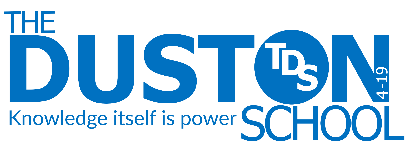 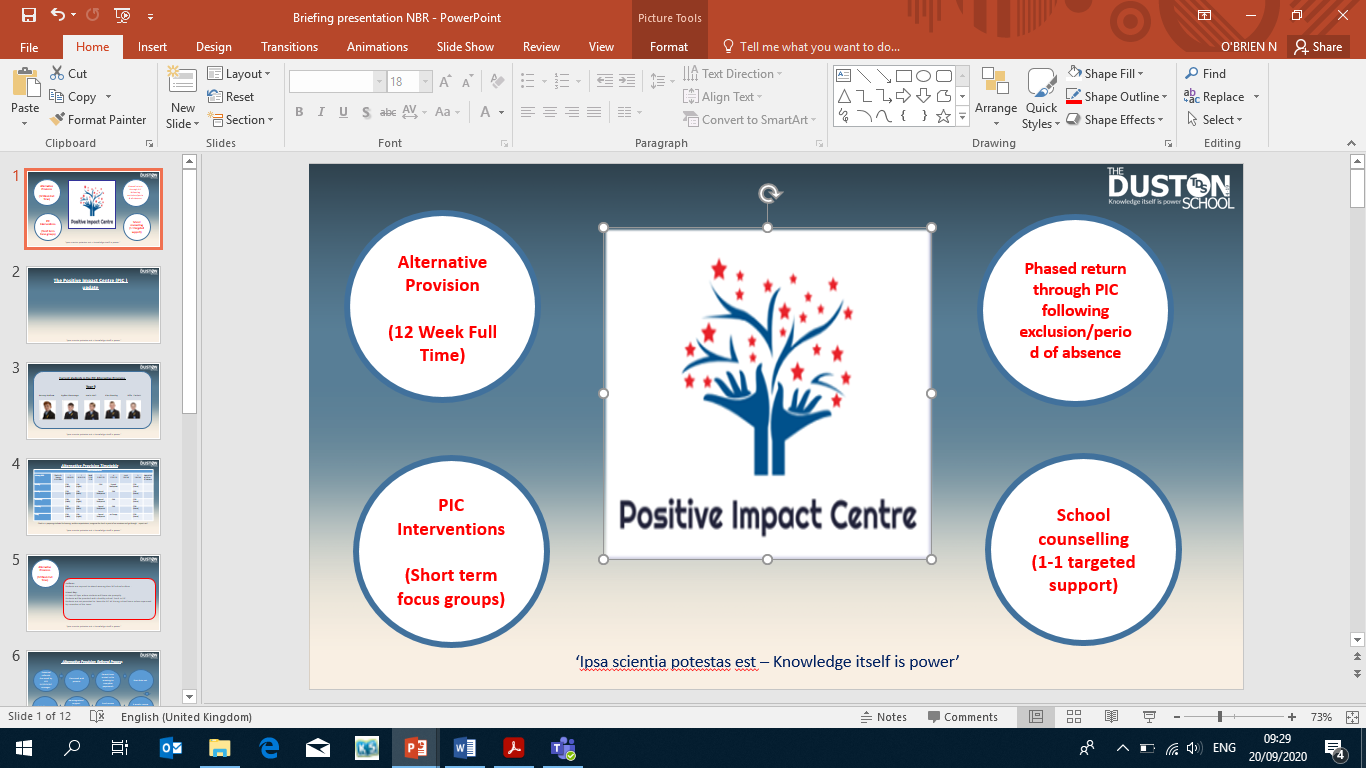 ‘Ipsa scientia potestas est – Knowledge itself is power’
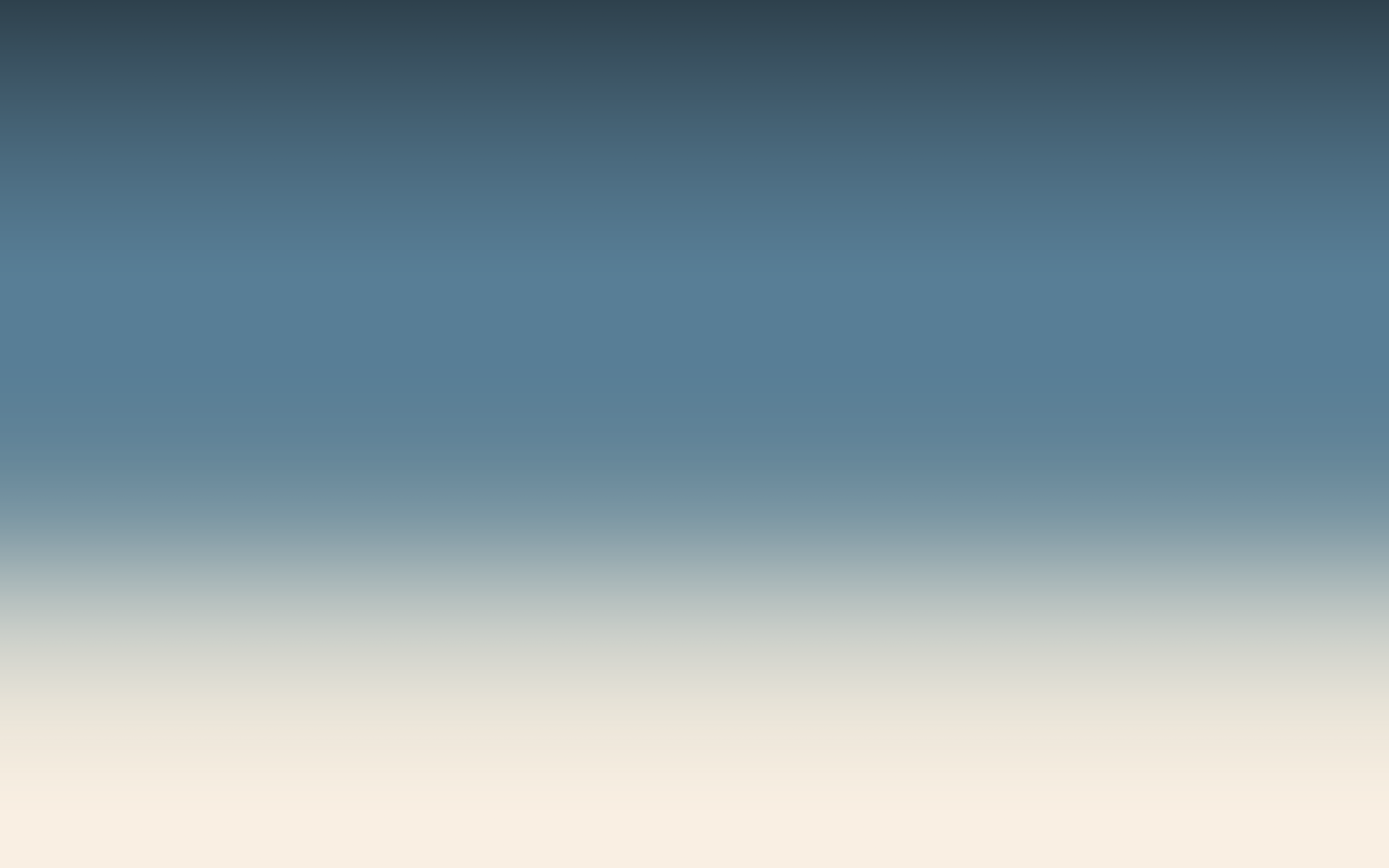 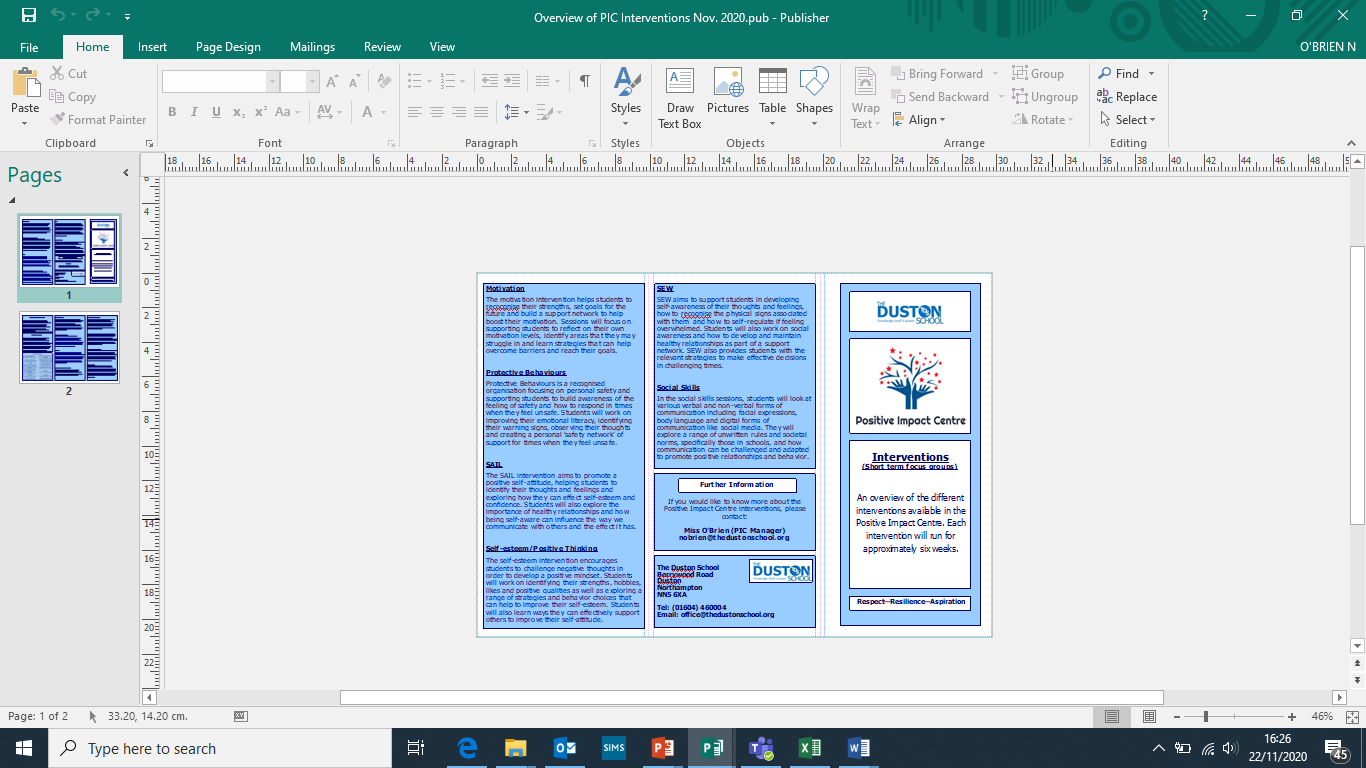 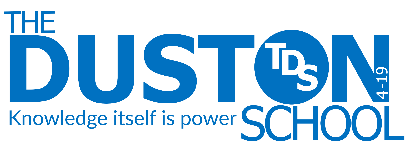 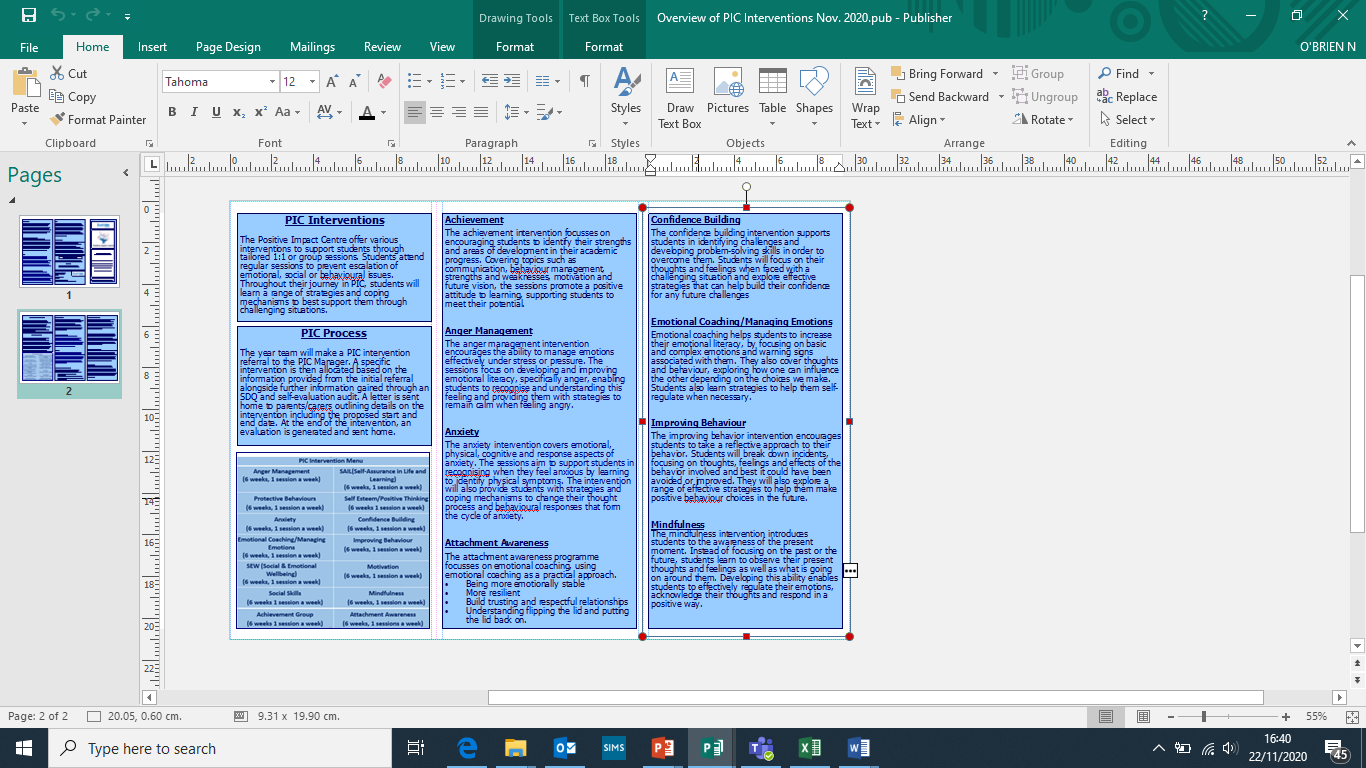 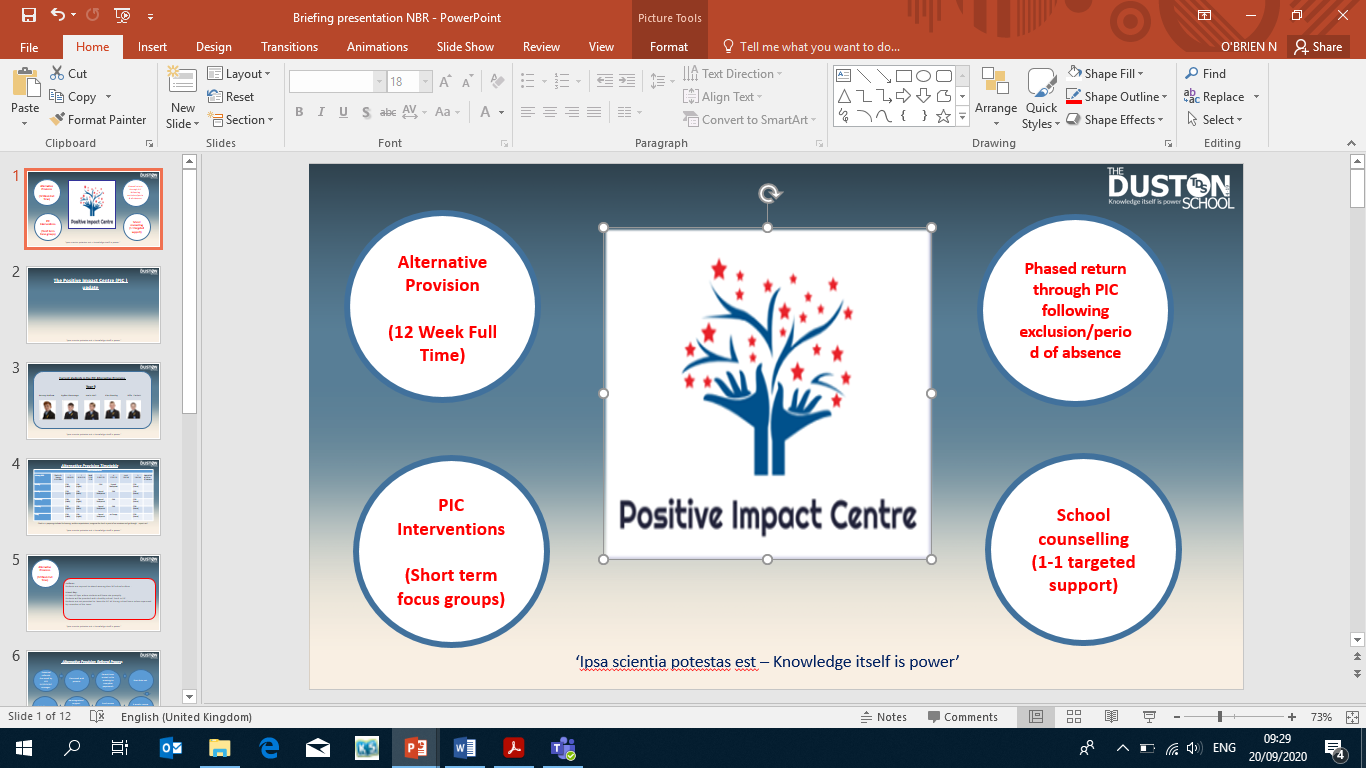 ‘Ipsa scientia potestas est – Knowledge itself is power’
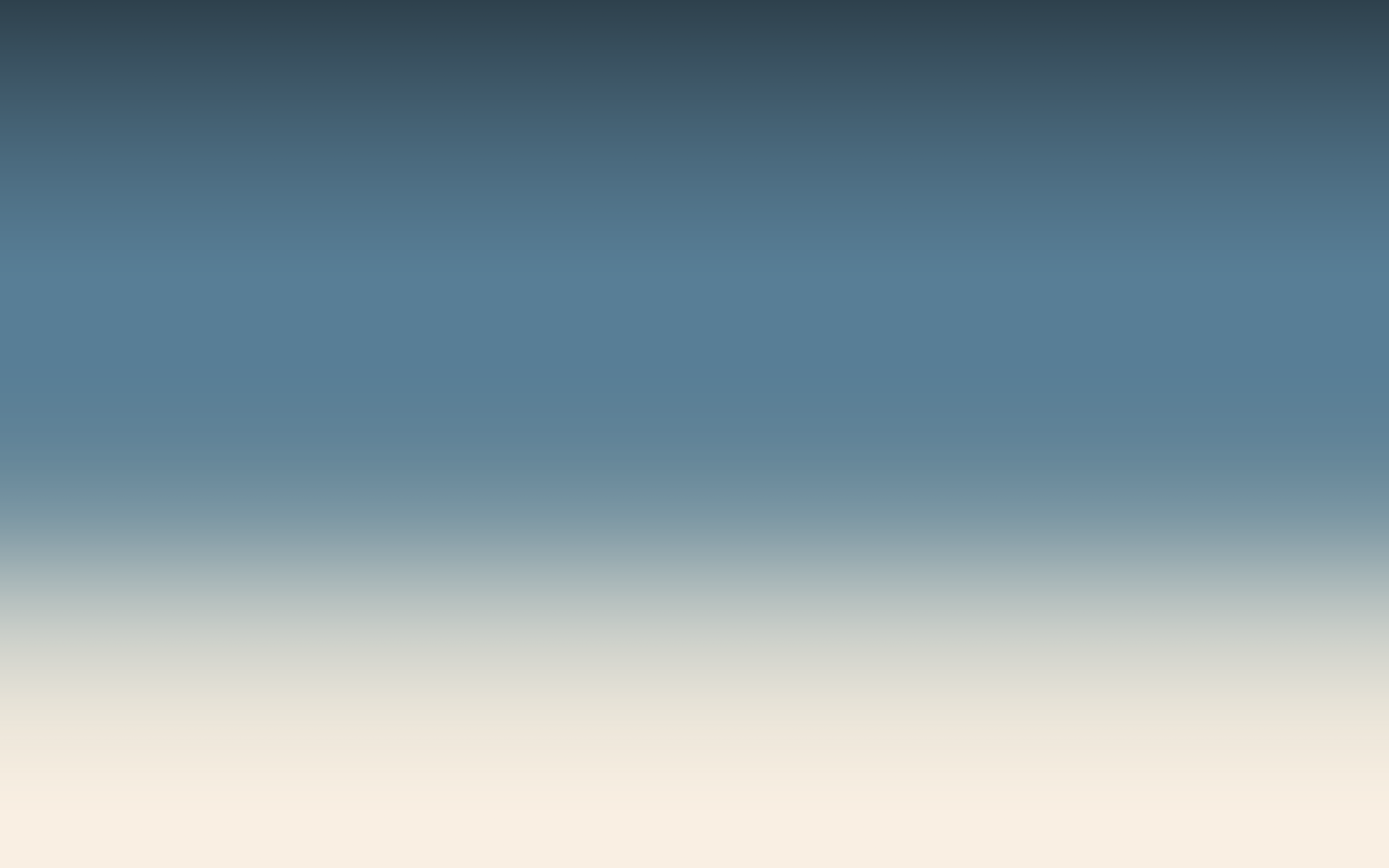 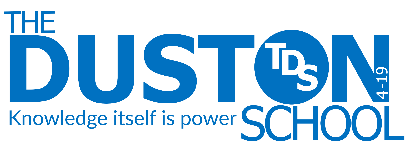 Further Information regarding PIC Intervention

Intervention allocated; the below process will begin;

Start of the Intervention
SDQ entry point (Strengths & difficulties questionnaire)
Self-Evaluation Audit
Start the intervention (6 weeks, 1 session a week)
End of the intervention
SDQ exit point
End of course evaluation produced by intervention lead. This is sent home via email to parent/carer, form tutor and year team.

All information regarding student support is shared on the staff drive and Edukey.
‘Ipsa scientia potestas est – Knowledge itself is power’
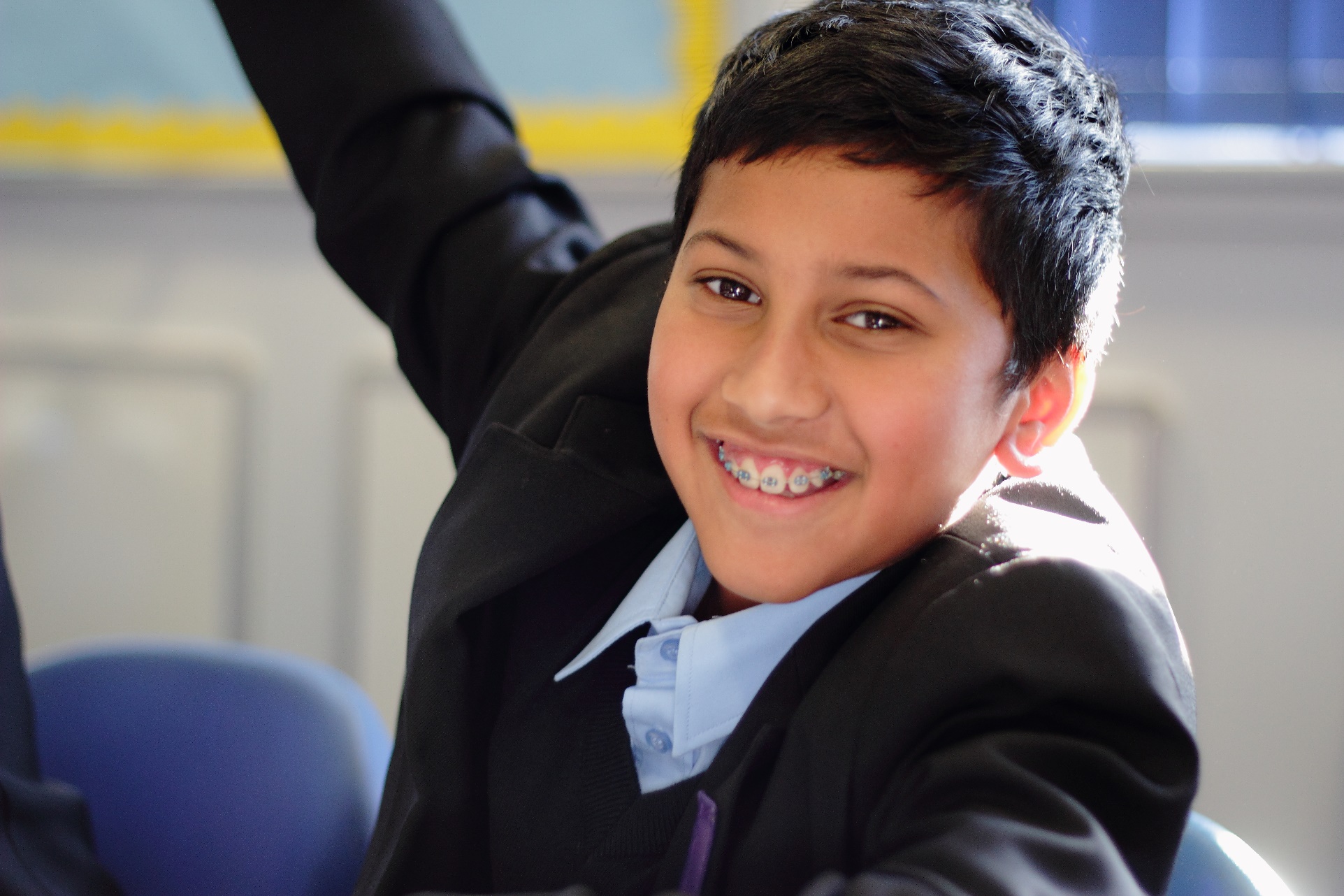 Positive Impact Centre (PIC)
Alternate Provision:

To further enhance our PIC (Positive Impact Centre) provision for vulnerable & SEN students.
The provision of suitable full-time education to those who would not otherwise receive it:
Behavioural issues – those at risk of permanent exclusion.
Non-attenders – school refusers, health issues, including mental health.
To reduce fixed term and permanent exclusions.
To increase attendance and reduce persistent absenteeism.
Welcome to 
The Duston School

Principal: 
Mr Sam Strickland
Knowledge itself is power
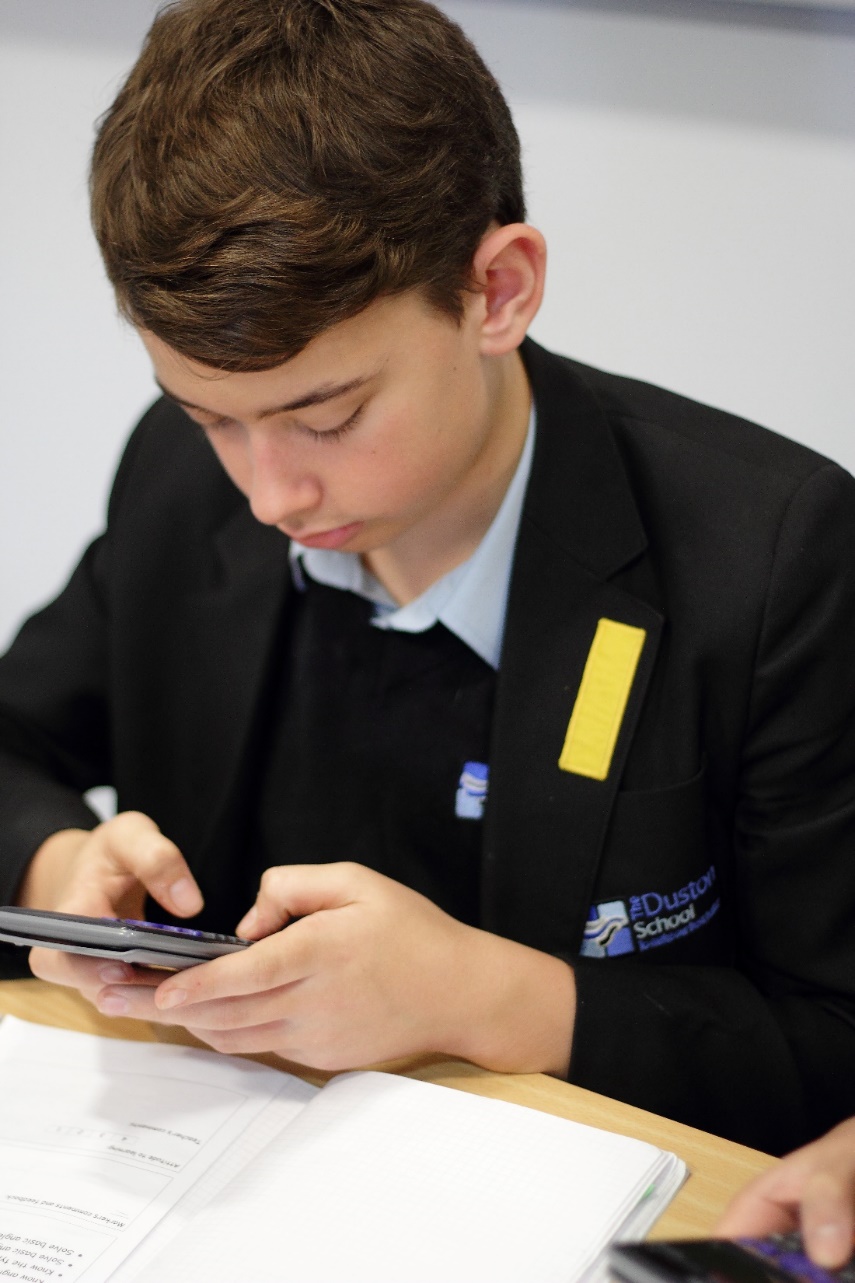 Supporting literacy
To ensure that all students have the literacy skills needed to access the curriculum, three levels of support are offered depending on need:

Direct Instruction lessons – timetabled lessons at key stage 3 for those students assessed on entry to require more intensive instruction.
Literacy small group support – weekly sessions for students focusing on reading skills and handwriting.  Designed for those students whose reading age is below their chronological age to help them close this gap or those identified by their teachers as needing support.
After school literacy club – extra curricular sessions that students book onto in the library where teachers are available to support literacy needs in a more bespoke way.
Welcome to 
The Duston School

Principal: 
Mr Sam Strickland
Knowledge itself is power
Special Educational Needs and Disabilities
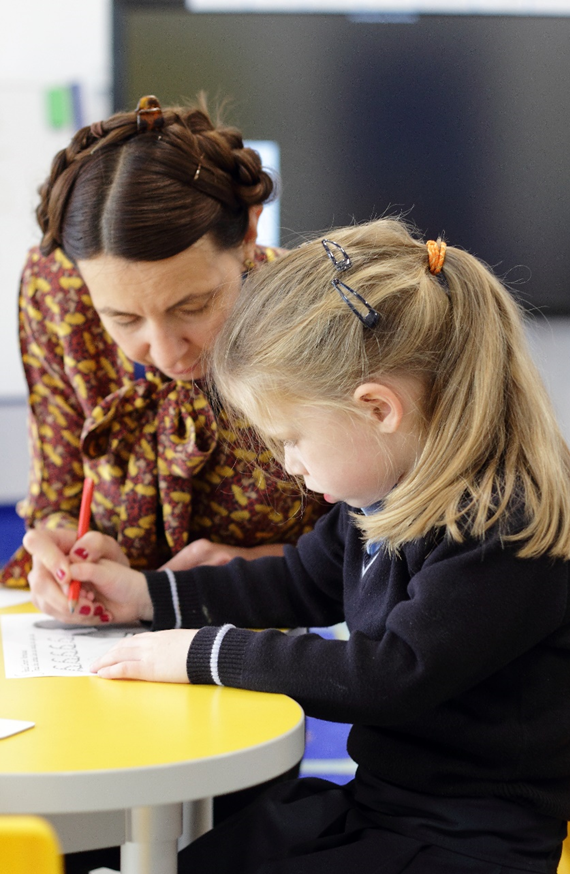 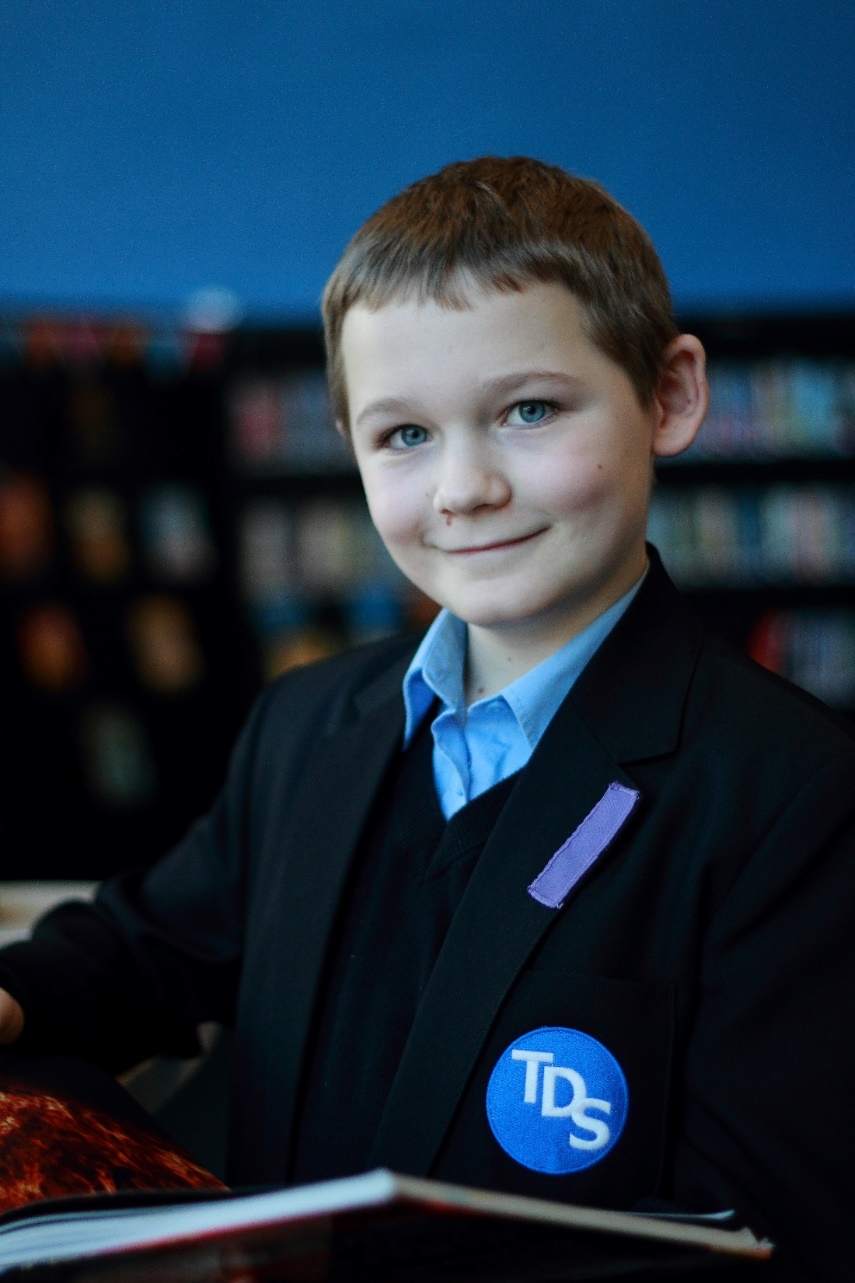 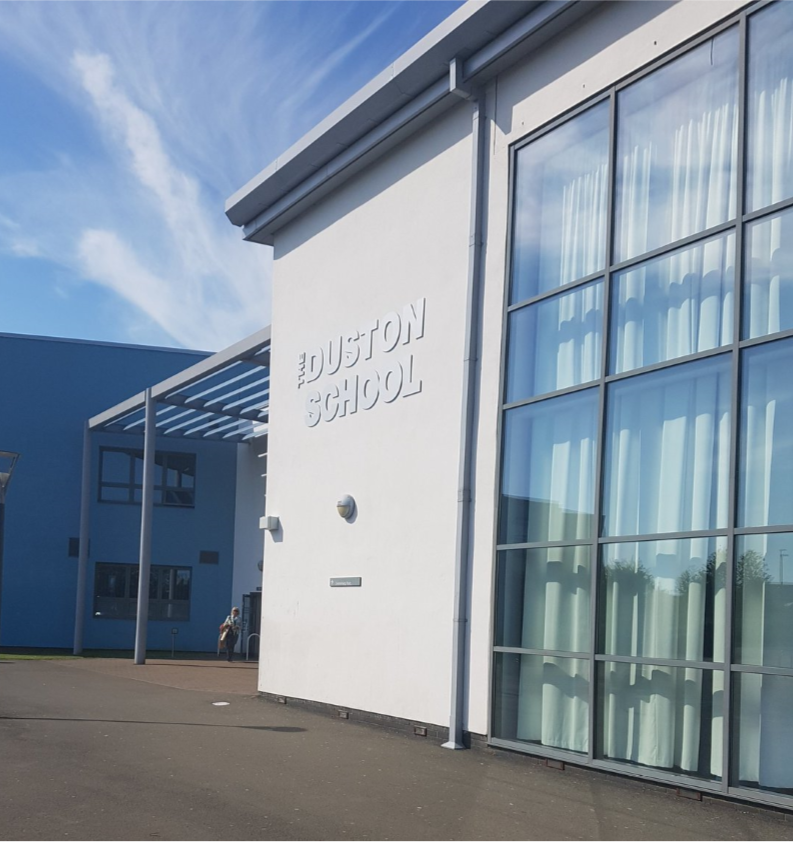 The curriculum is ambitious and accessible for all learners

Teachers value and anticipate diversity, creating learning environments that reflect this.

Every teacher is a teacher of SEND

Teachers know their pupils and endeavour to implement strategies to overcome barriers to learning and motivate pupils

CPD Termly SEND faculty agenda item

CPD Pupil focus meetings

CPD SEND briefings / Middle leader SEND training

QA EHCP pupil pursuits

Two Parental SEND review dates per year group

Staff / pupil / parent surveys
Aspiration - Resilience - Respect
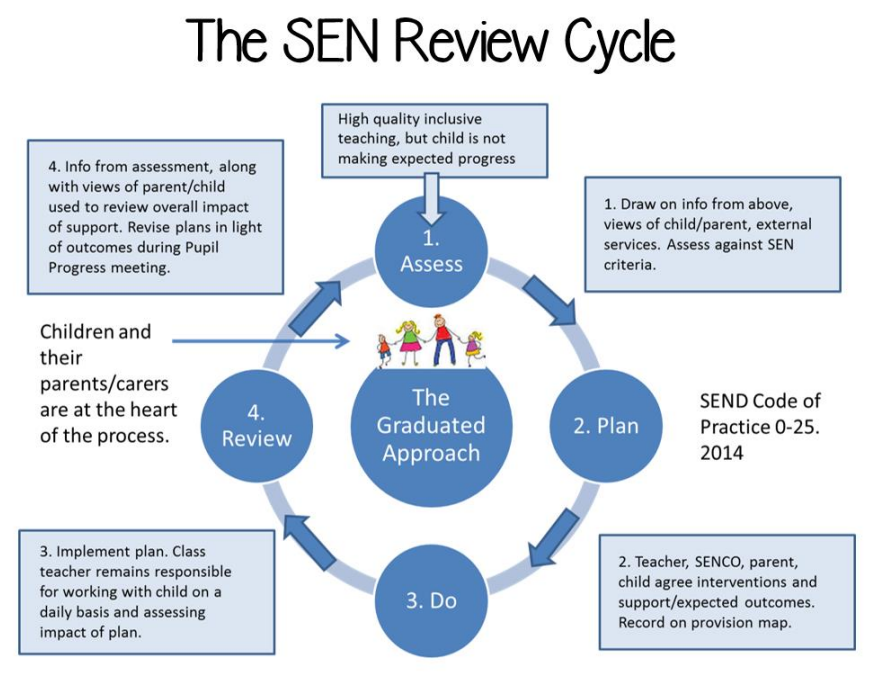 Curriculum design
The SEND Review Cycle
SEND department may consider further investigation / evidence or to involve external support
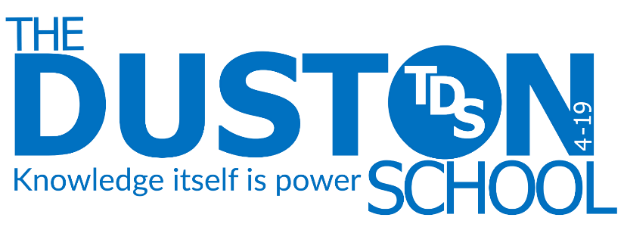 Staff training
High quality first inclusive teaching, but child is not making expected progress
Assess, Plan, Do, Review
Info from assessment, observations with child/parent views used to review overall impact of support. APDR continues
Draw on information, lesson observations, views of the child/parent.
‘Intervention’ does not always mean extra tuition / classes, it is ‘something else’ in place at classroom level to support the pupil

It needs to be personalised, pupil centred and remove their barriers to accessing the lesson
If exam access arrangements are to be considered teachers must provide SEND department with evidence and this should be provided for as usual way of working
Teacher, SENDCO, parent, child, HOF agree interventions and support/expected outcomes
Implement plan, class teacher remains responsible for working with child and assessing the impact of the plan
Aspiration - Resilience - Respect
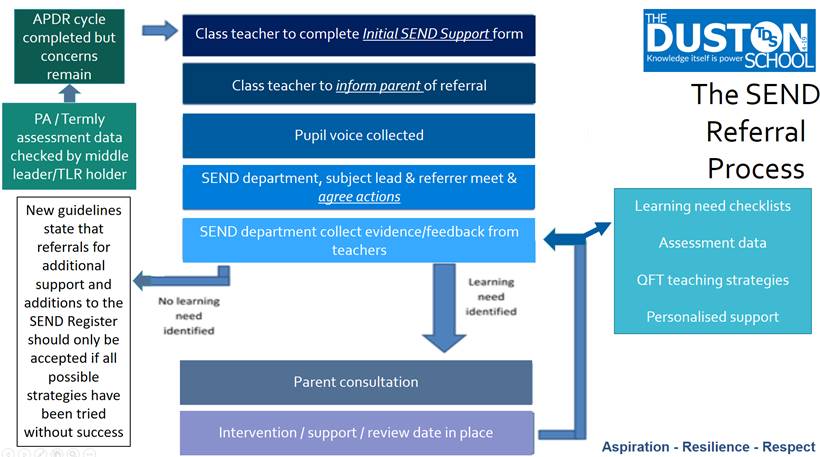 Questions
IQM National Inclusion Conference
#IQMFamily